EUROPESE SAMENWERKINGVOOR EN DOOR DE SCHOOL
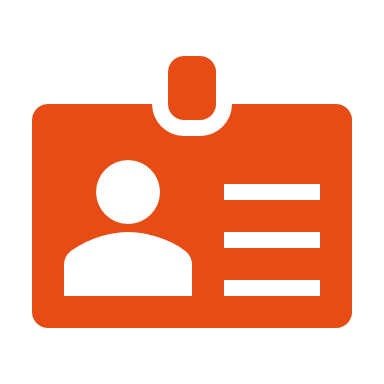 Jan Ceulemans
consulent samenwerking en internationalisering
scholen in Antwerpen, Brussel, Vlaams-Brabant en Limburg
02/553 97 28
jan.ceulemans@epos-vlaanderen.be
Marc De Vlieger
consulent samenwerking en internationalisering
scholen in Oost- en West-Vlaanderen
02/553 99 22
marc.devlieger@epos-vlaanderen.be

www.epos-vlaanderen.be
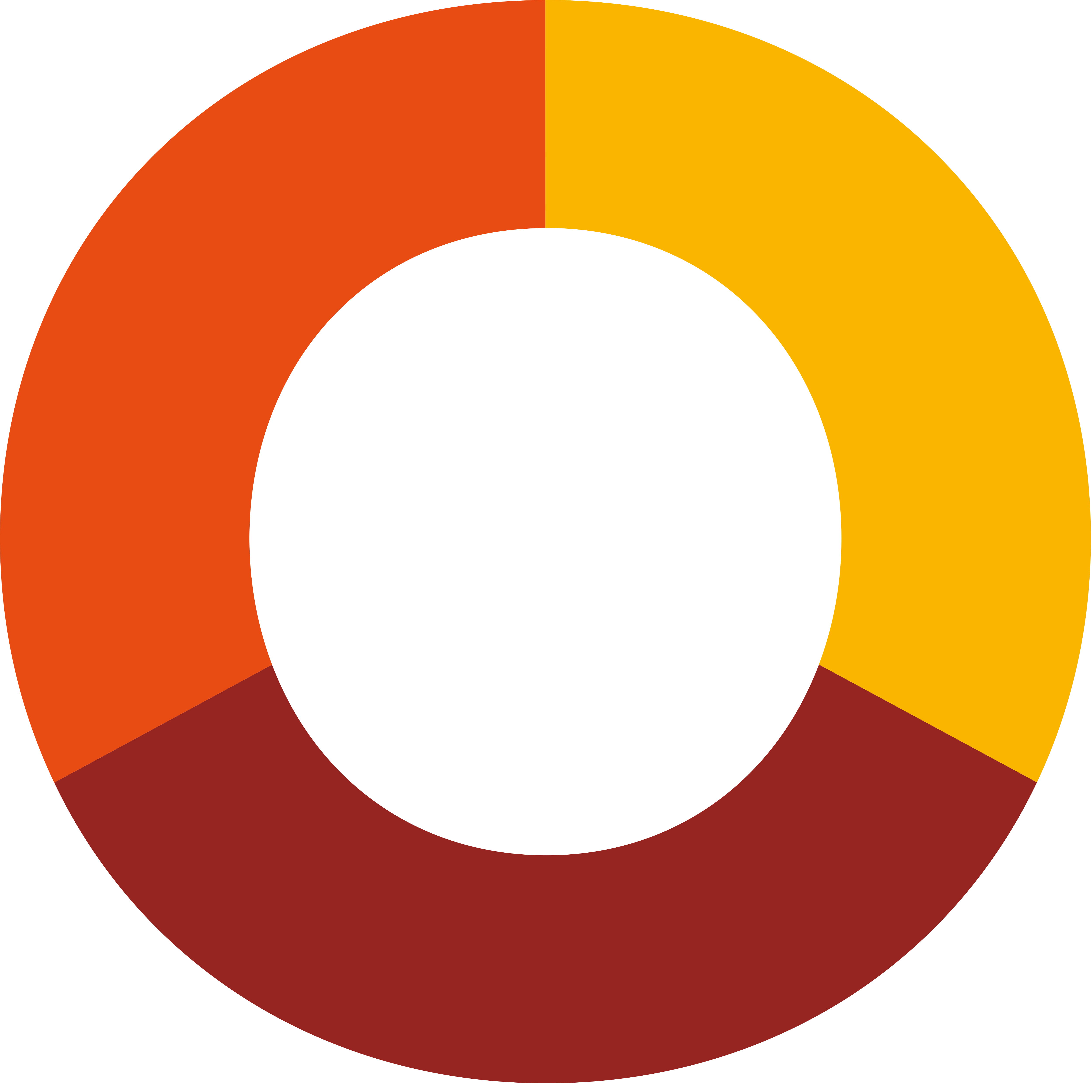 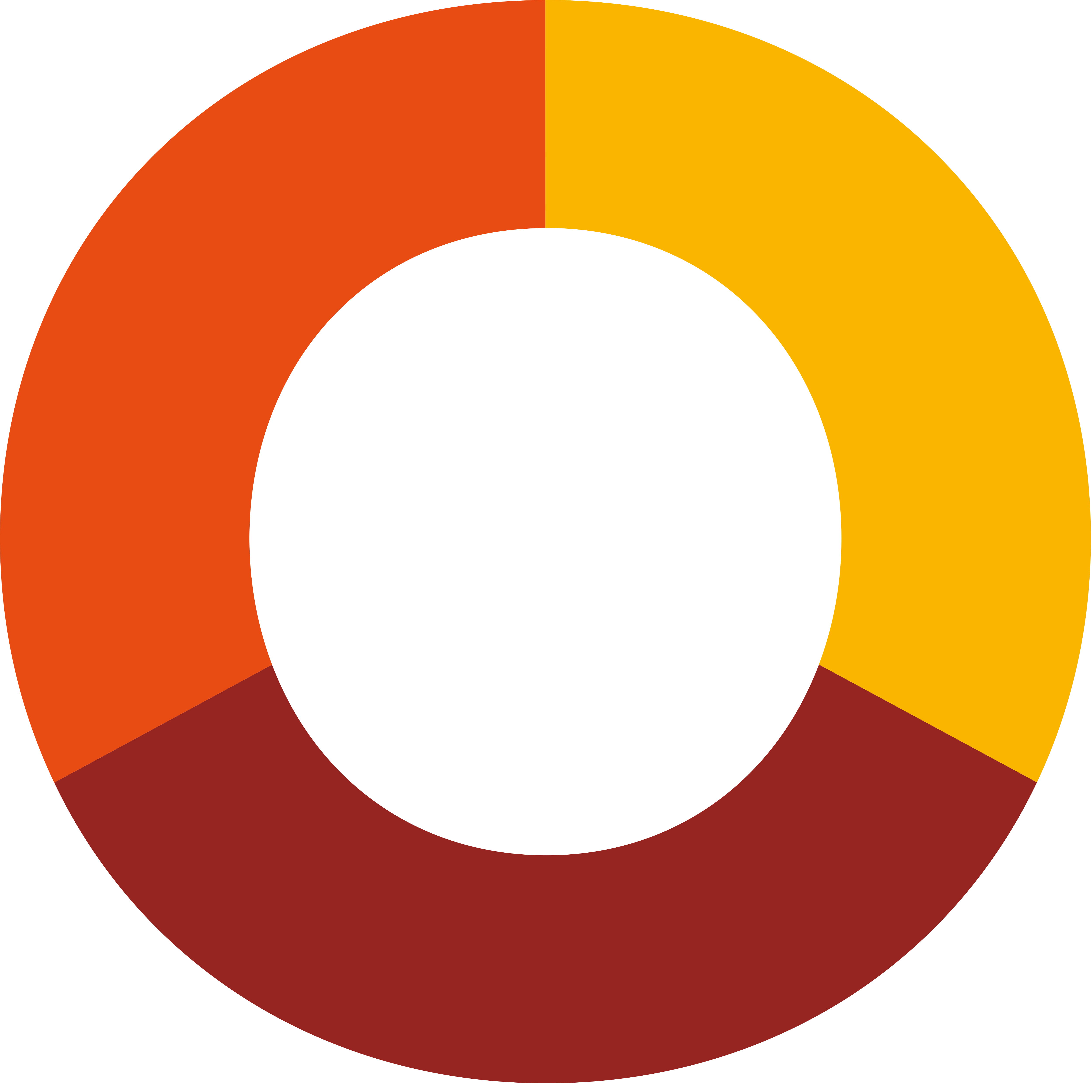 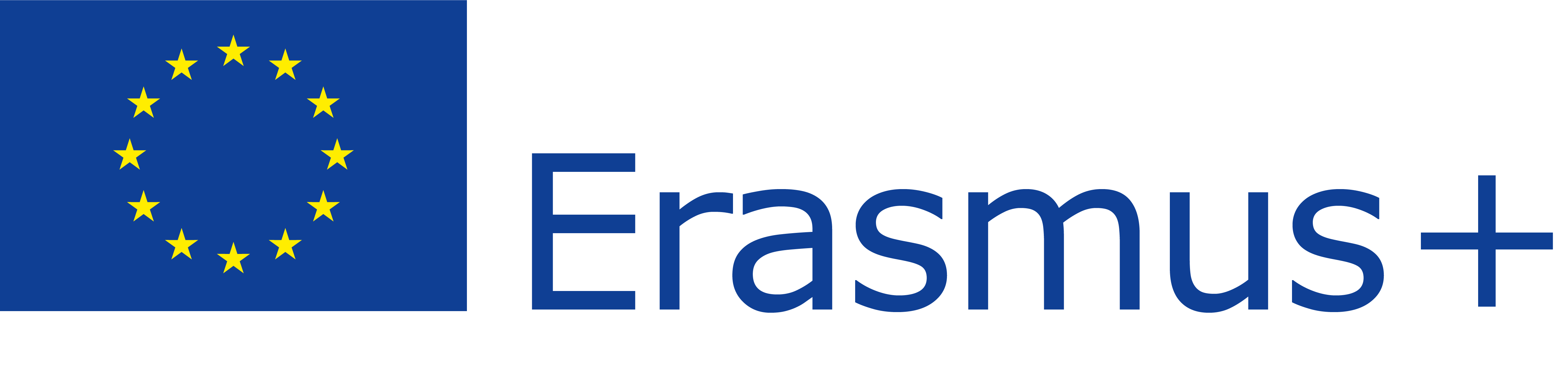 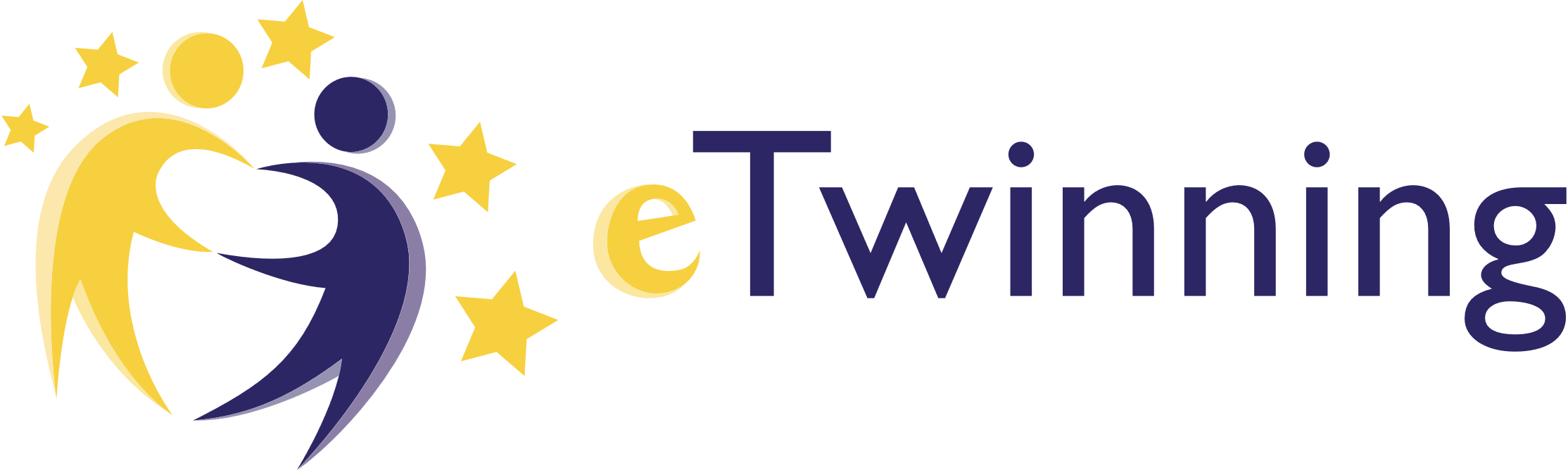 INDIVIDUELE
LEERMOBILITEIT
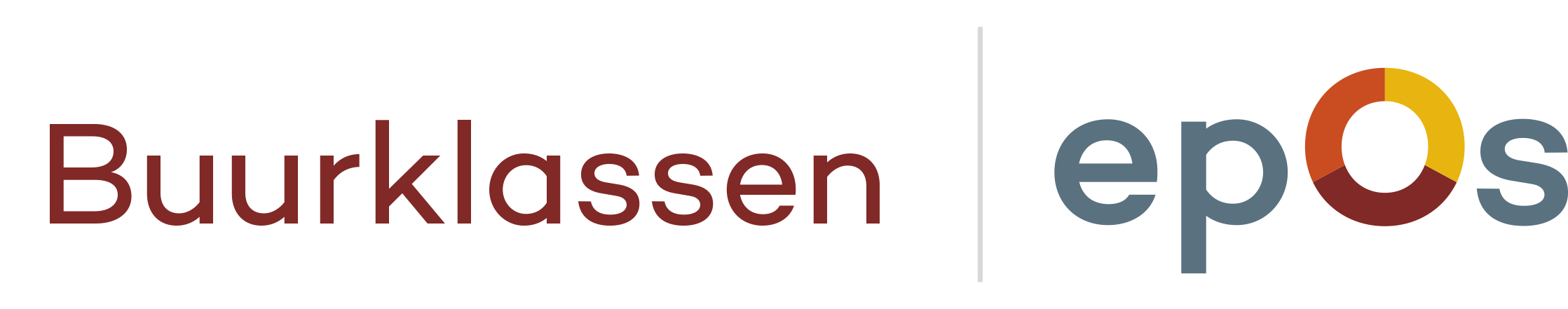 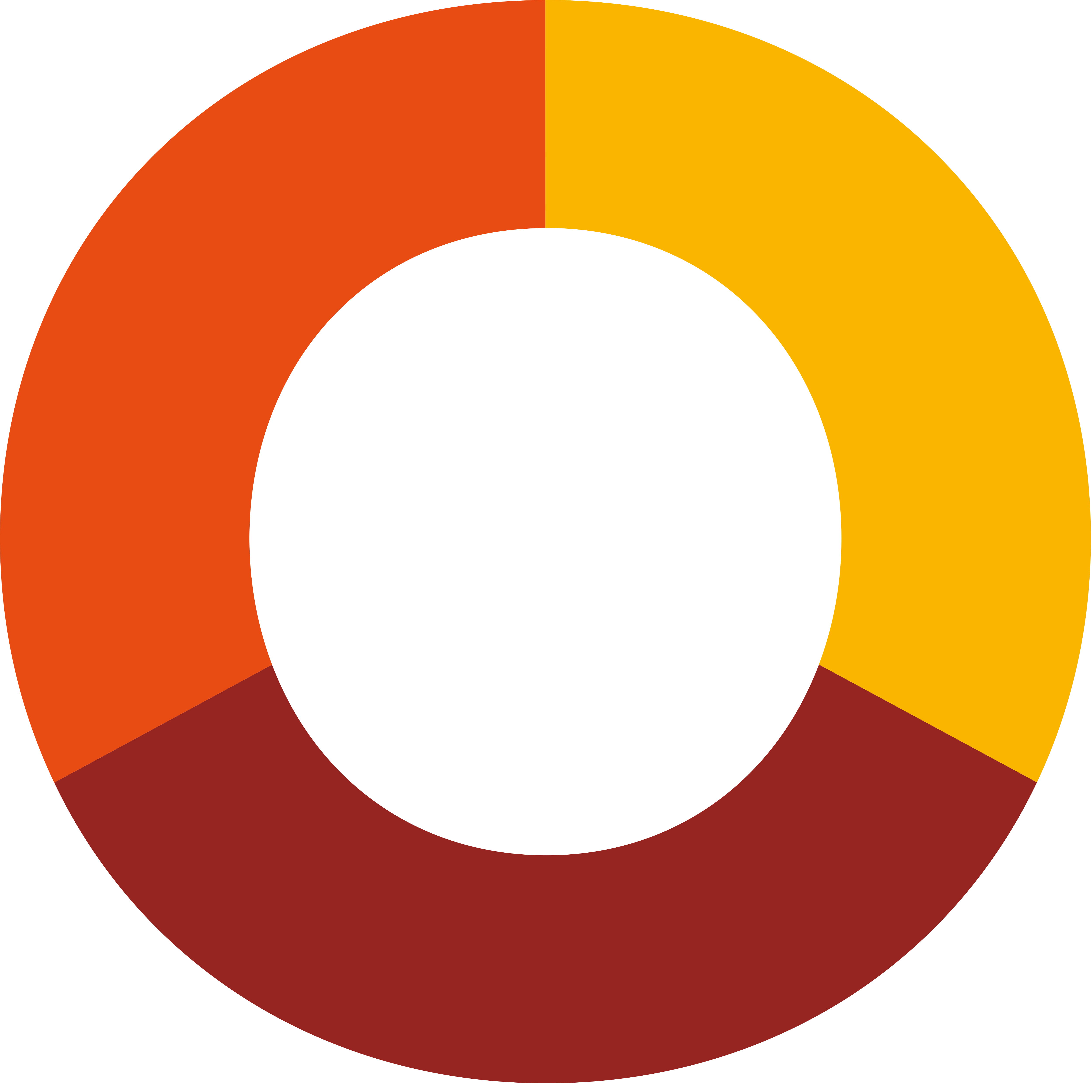 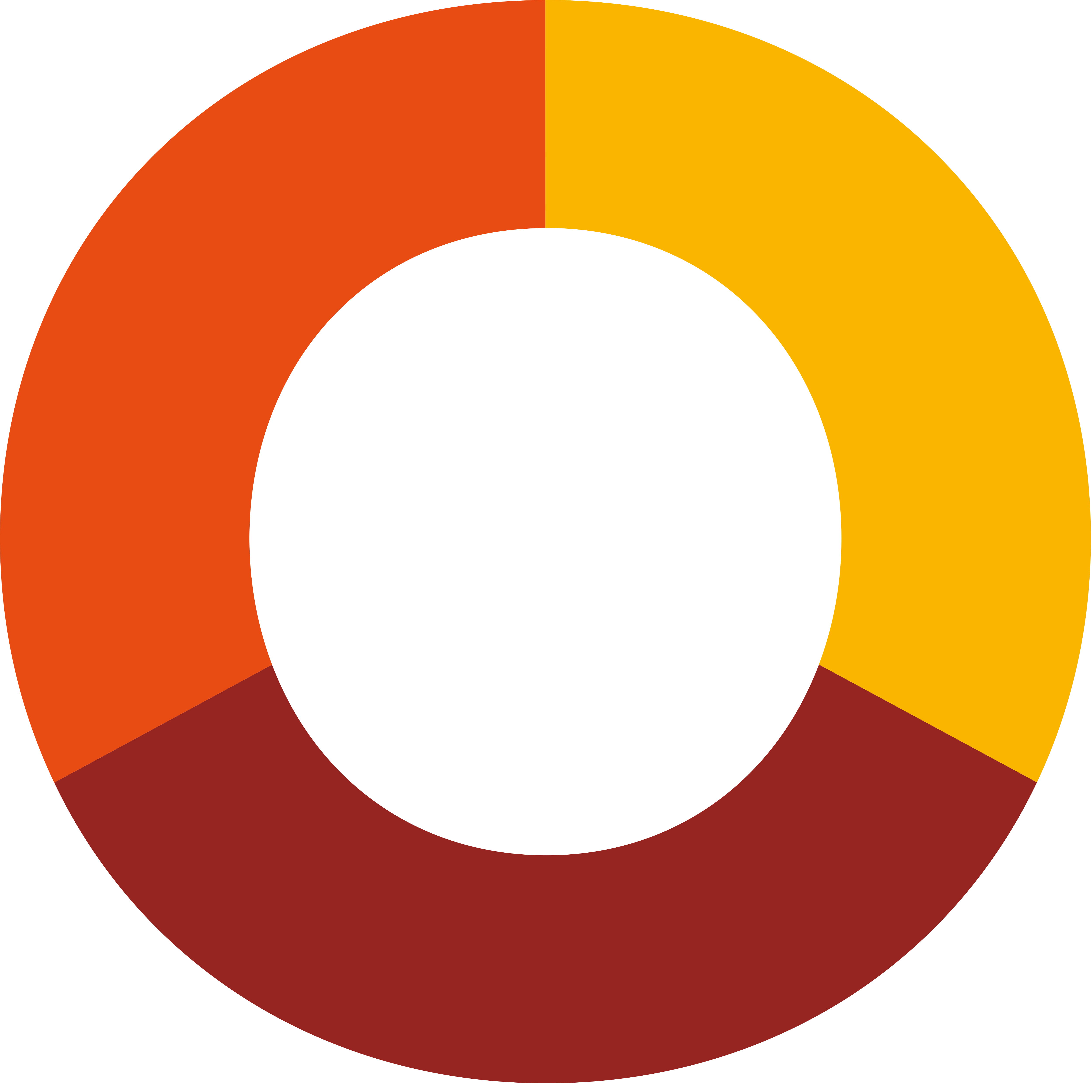 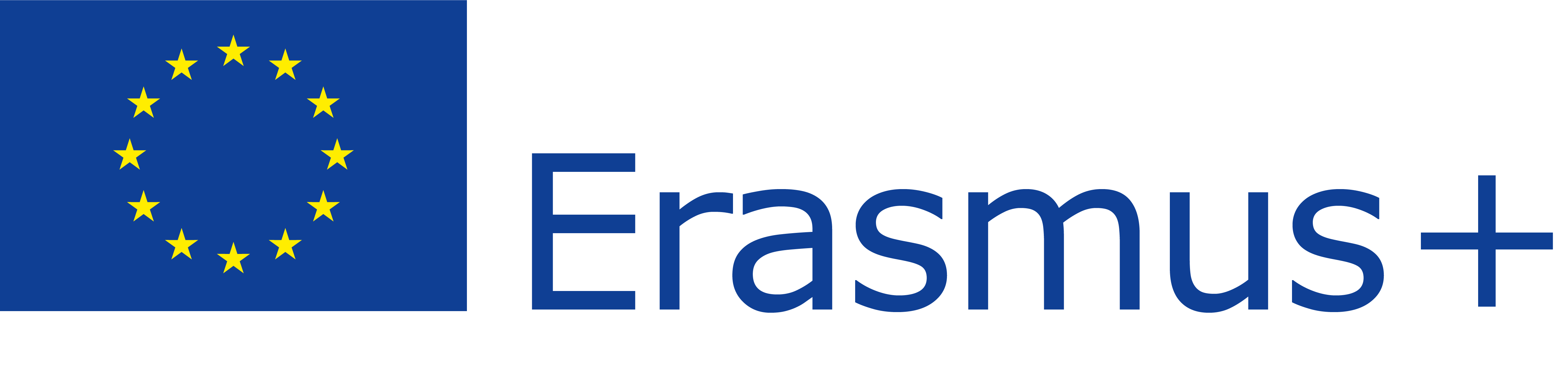 STRATEGISCHE
PARTNERSCHAPPEN
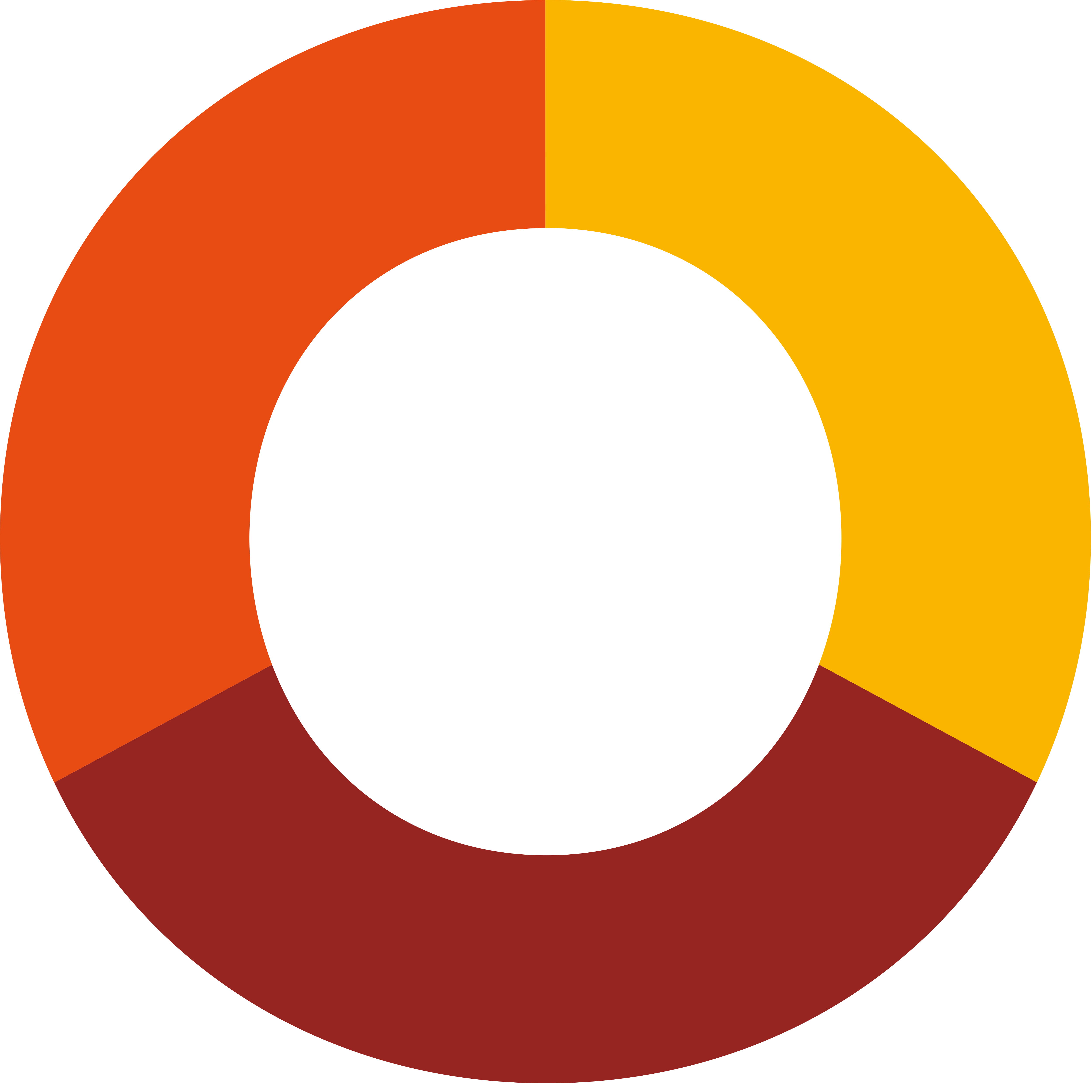 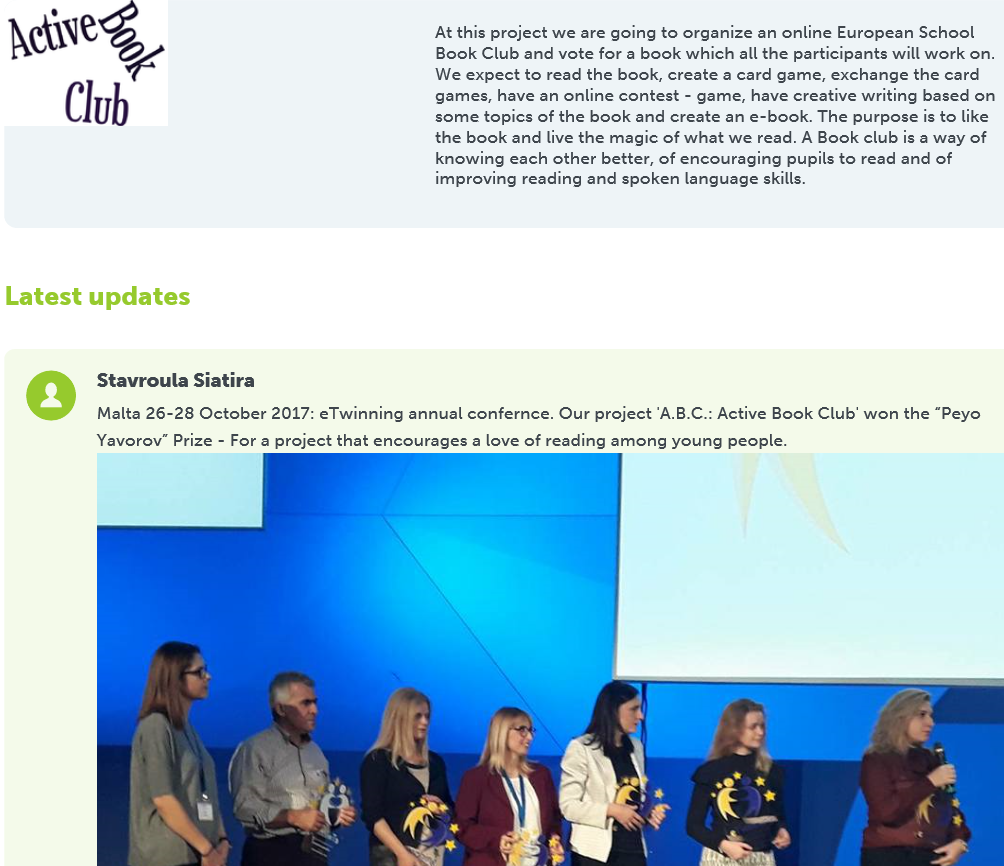 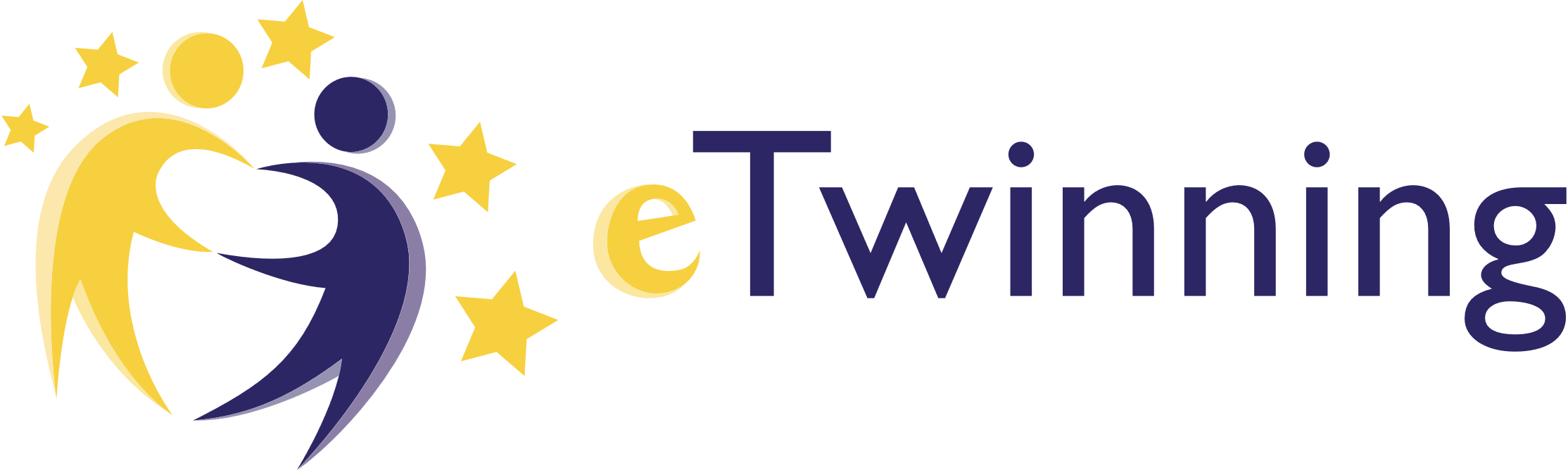 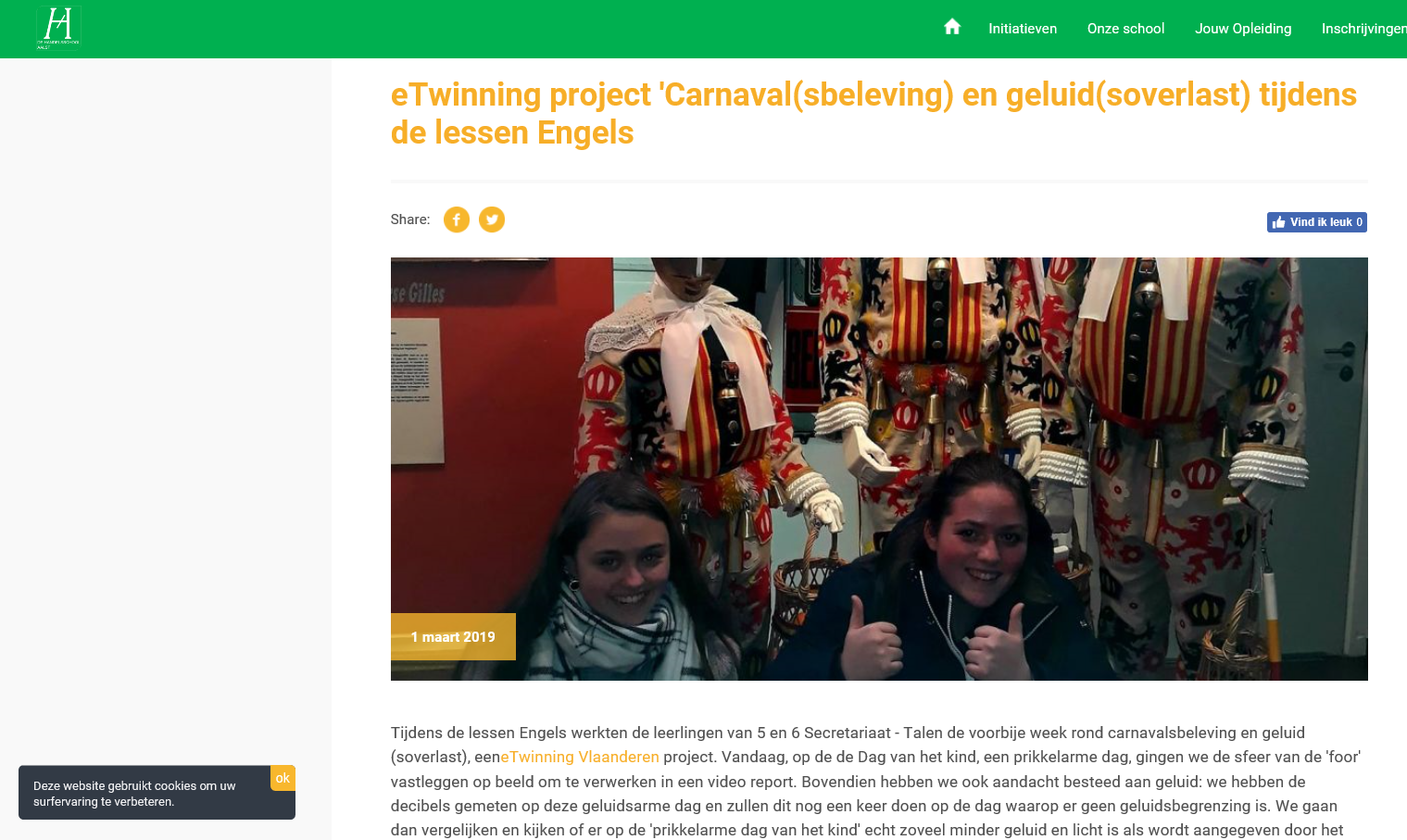 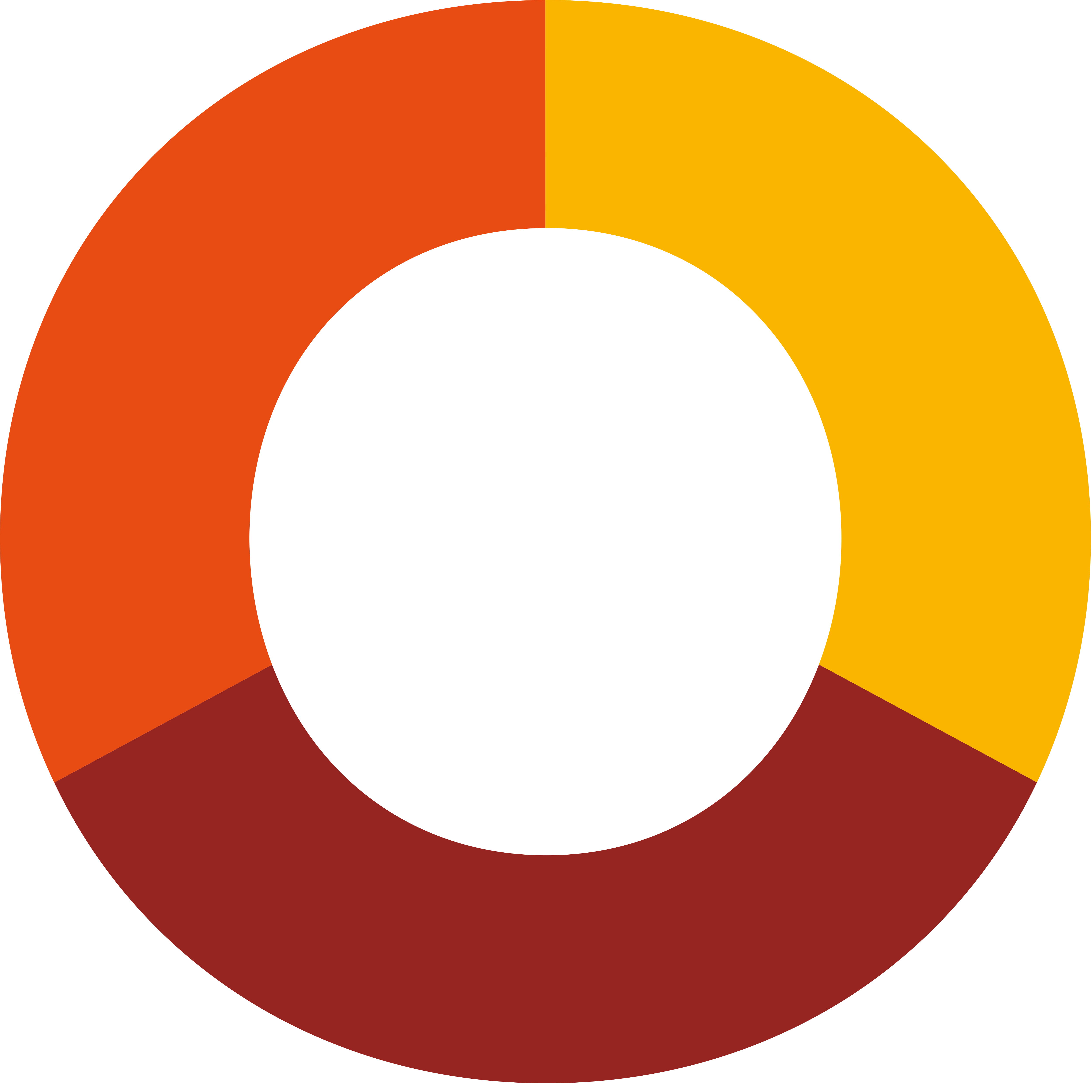 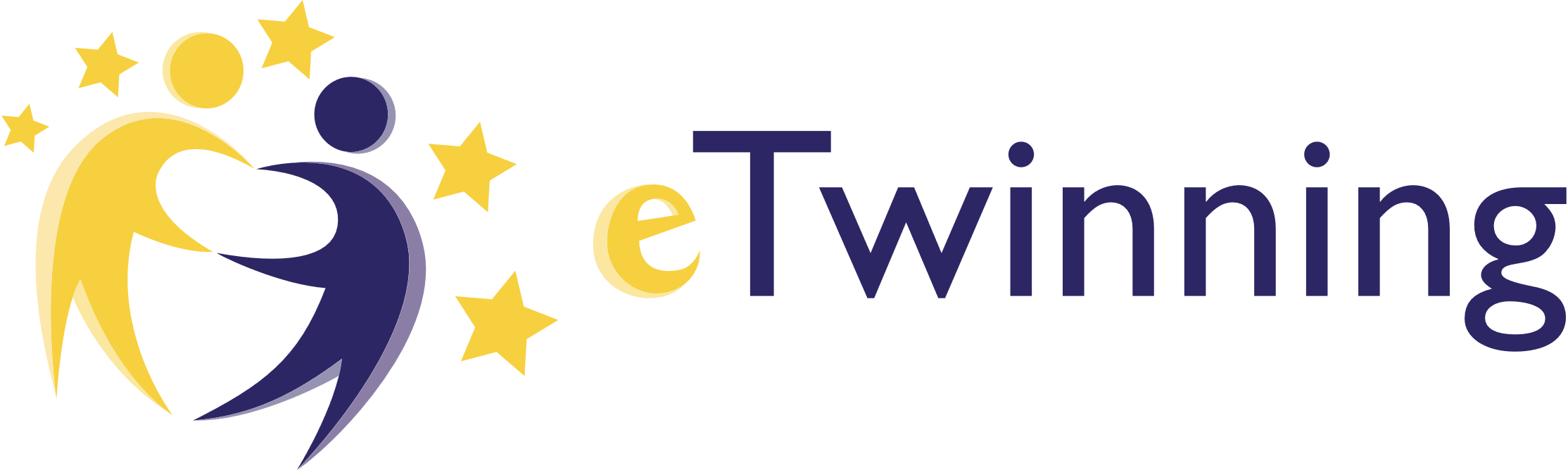 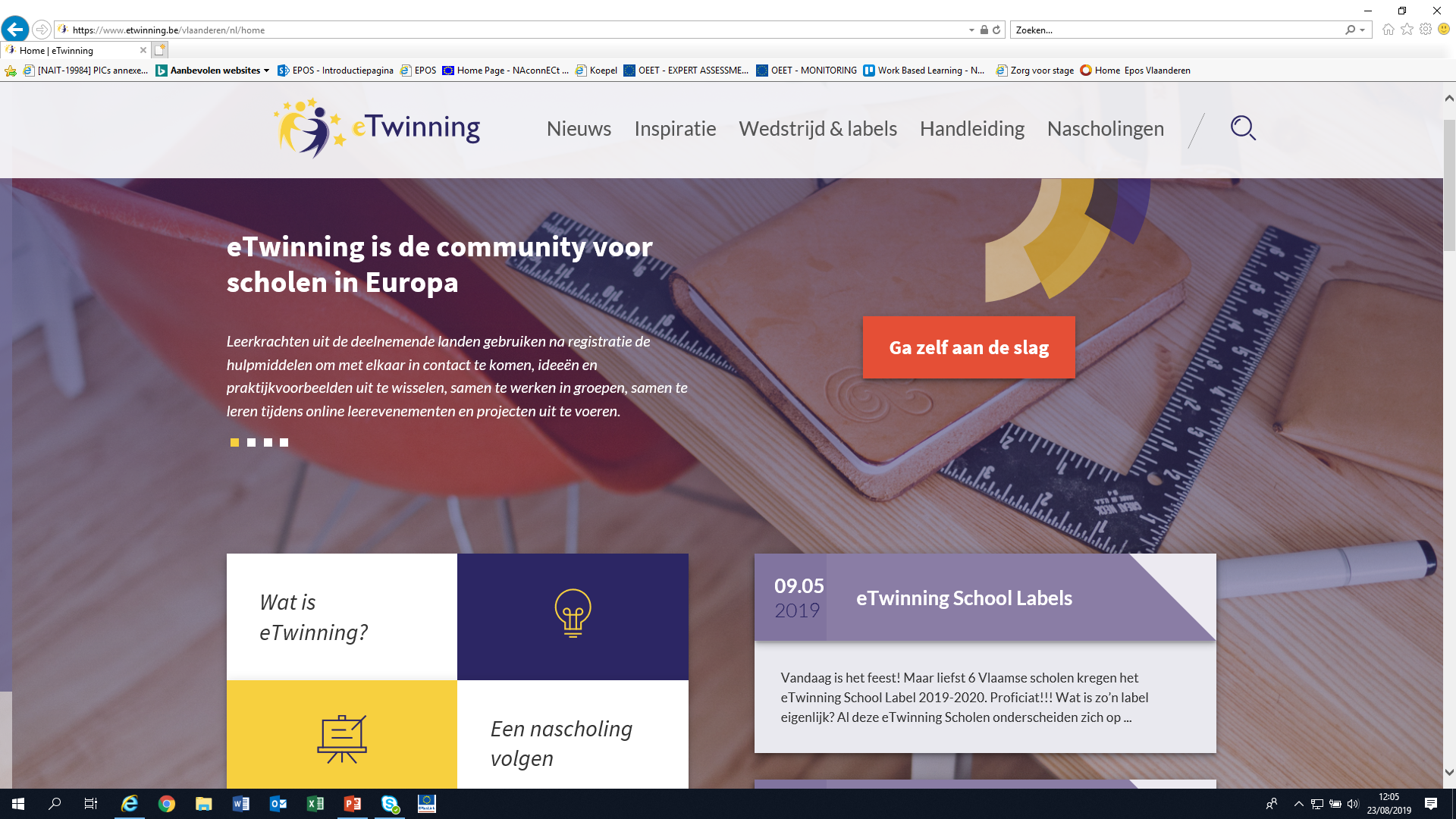 www.etwinning.be/vlaanderen
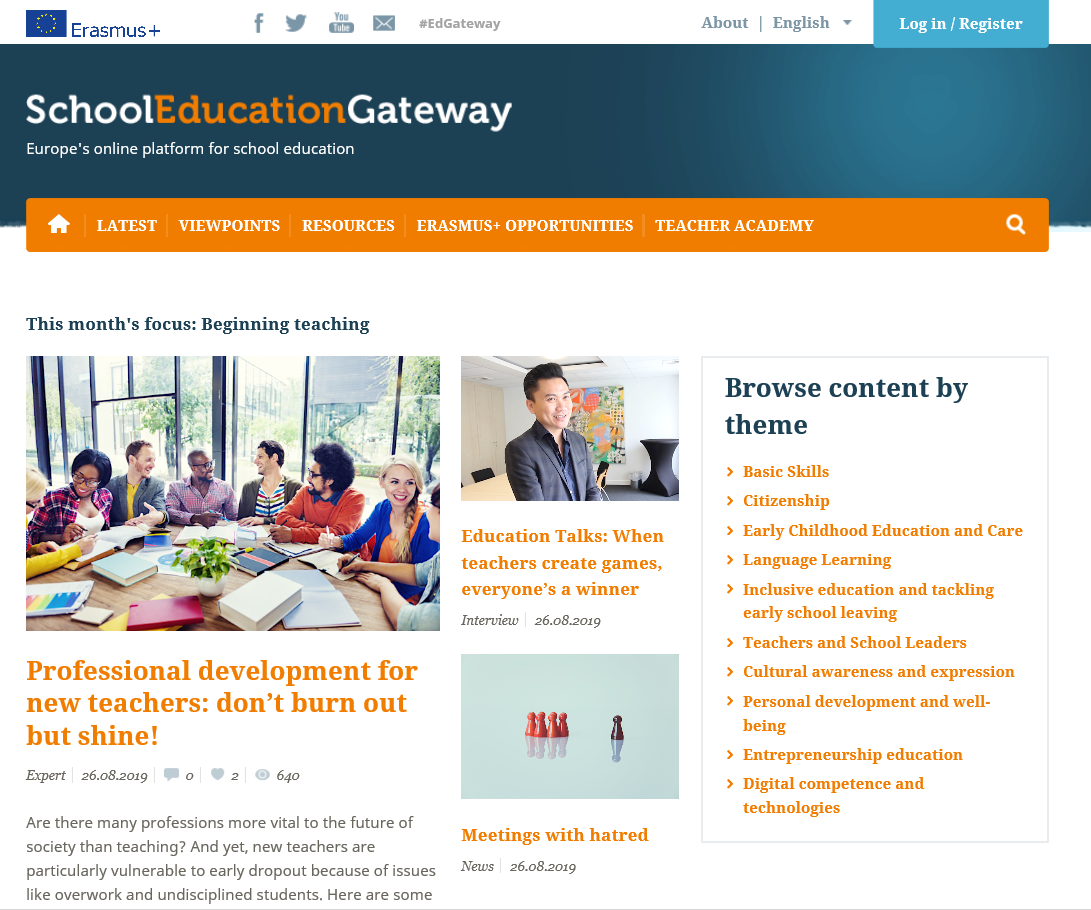 www.schooleducationgateway.eu
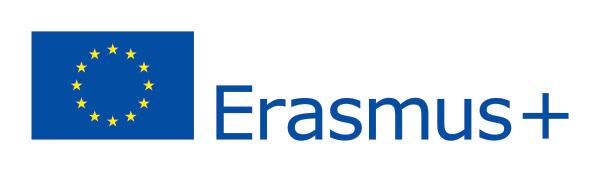 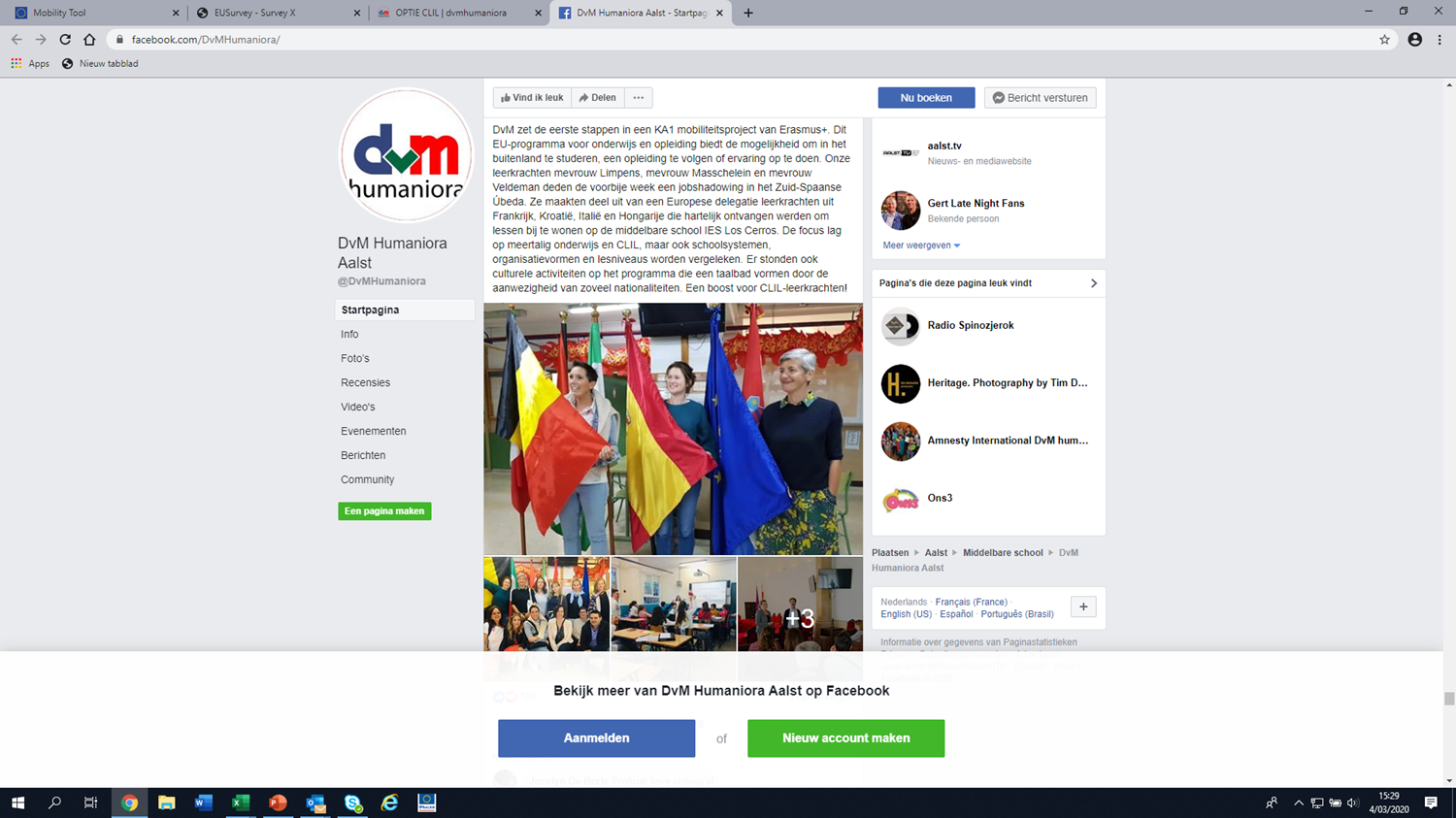 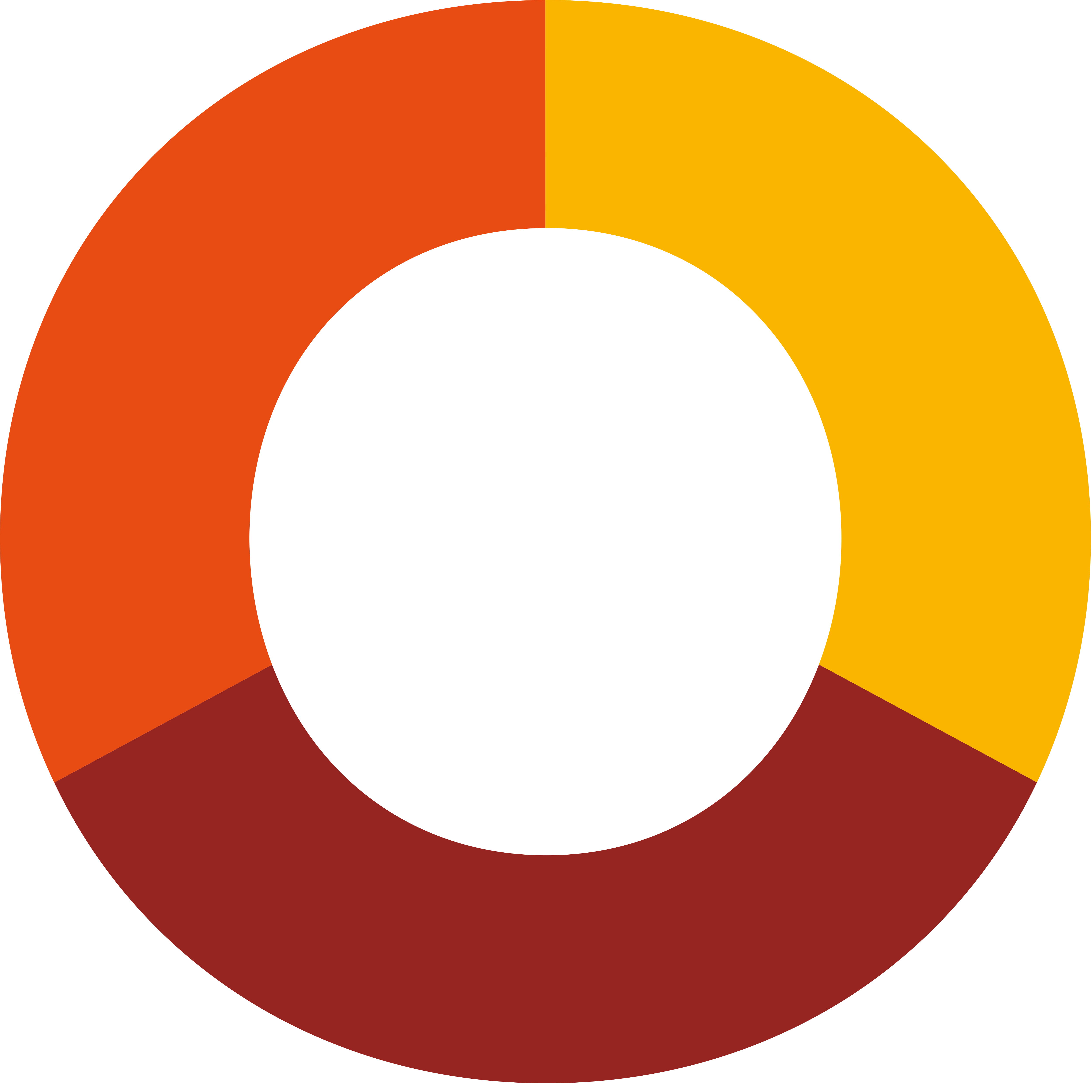 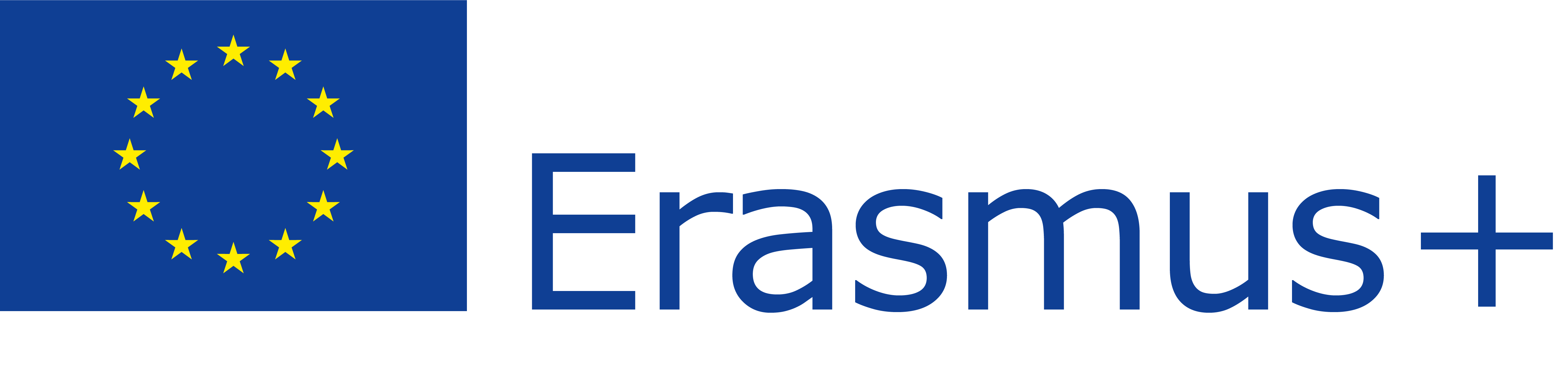 INDIVIDUELE
LEERMOBILITEIT
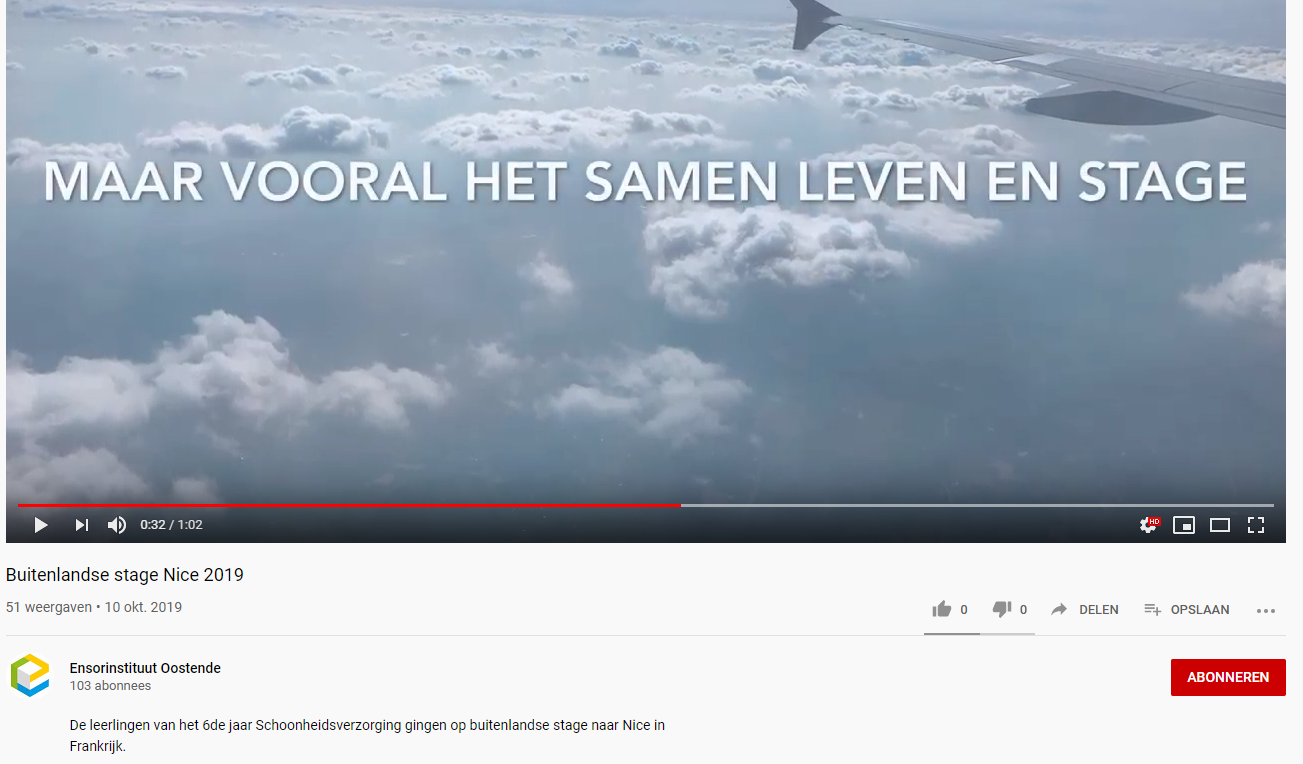 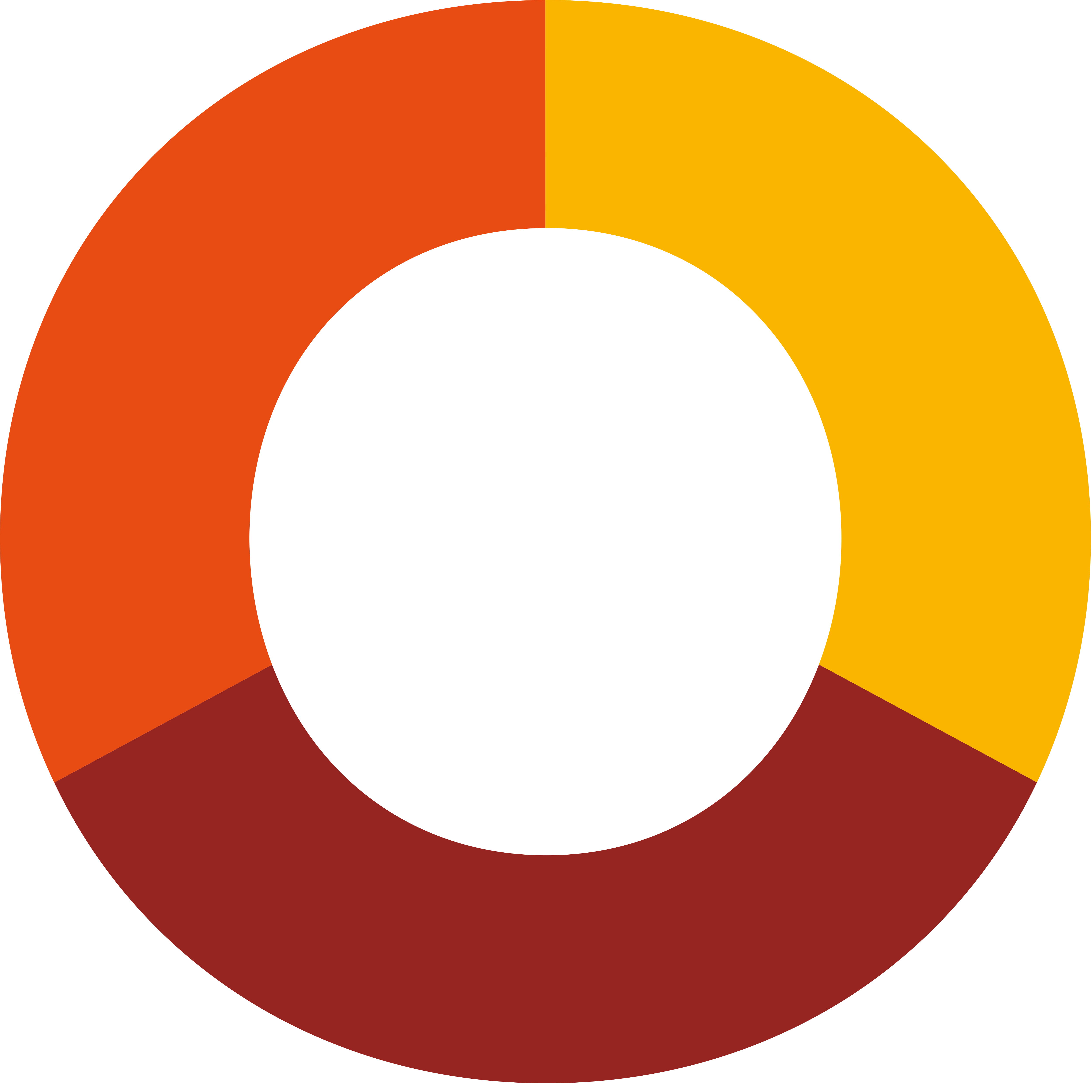 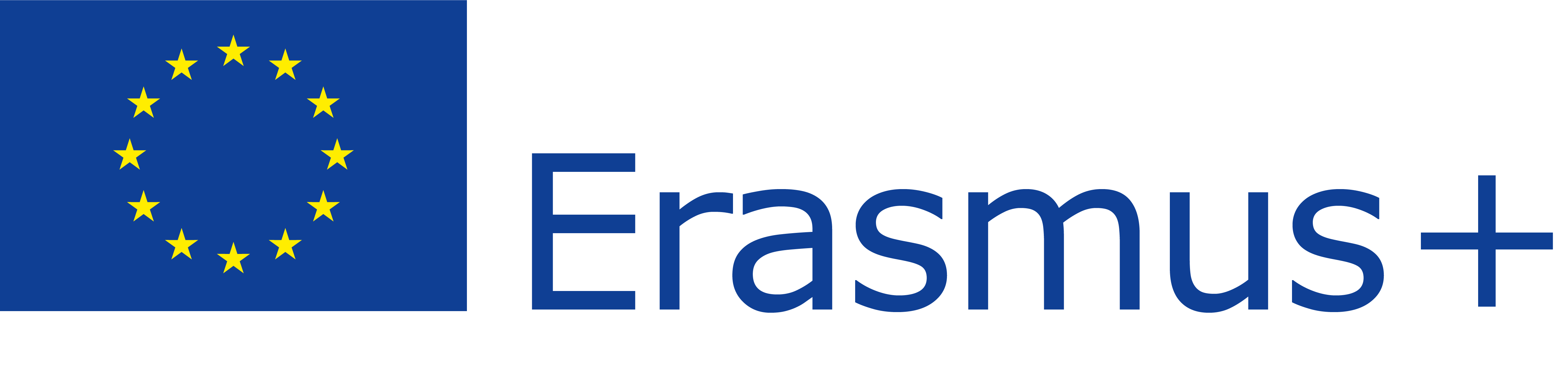 INDIVIDUELE
LEERMOBILITEIT
FINANCIERING
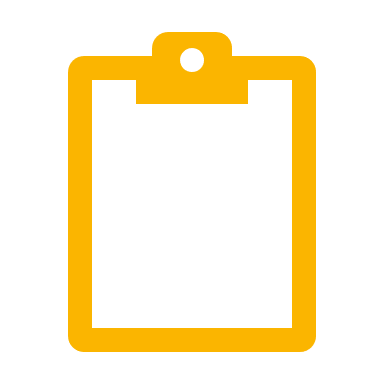 management
reisbudget
verblijfsbudget
cursusgeld
special needs
begeleiders
…
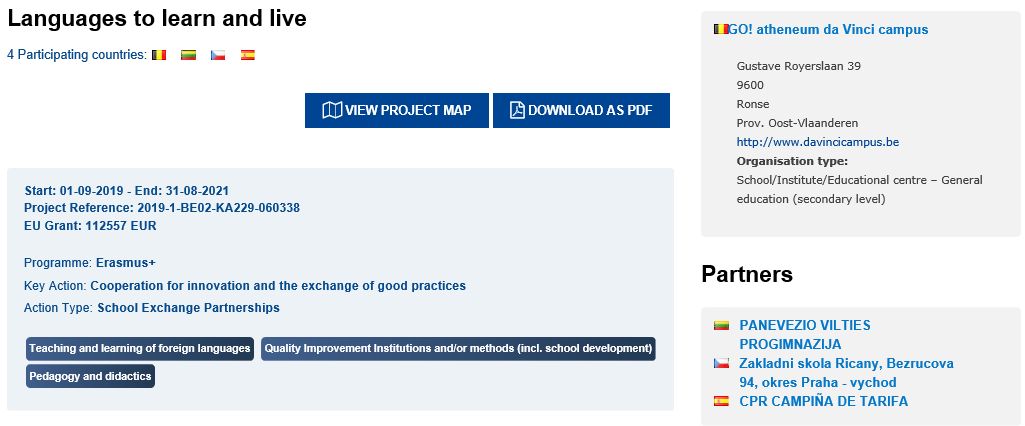 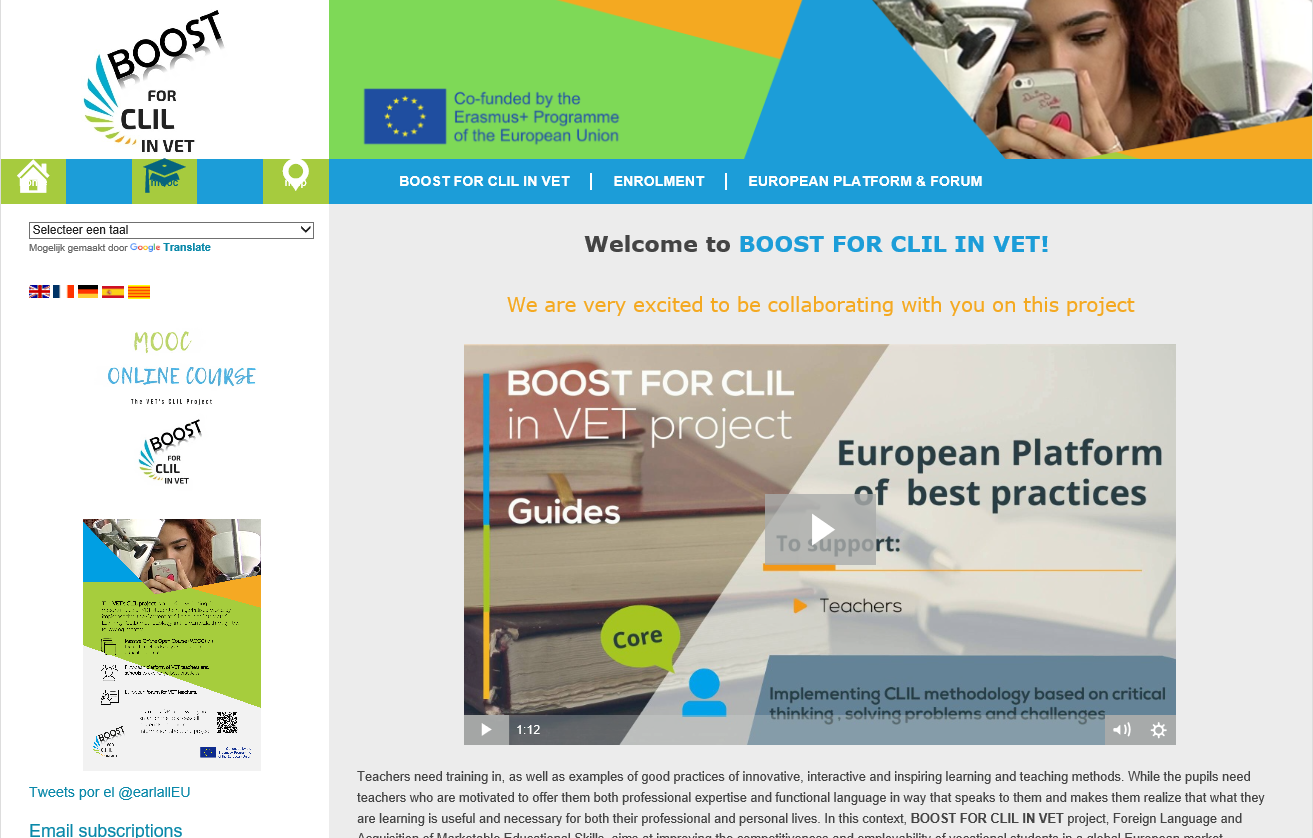 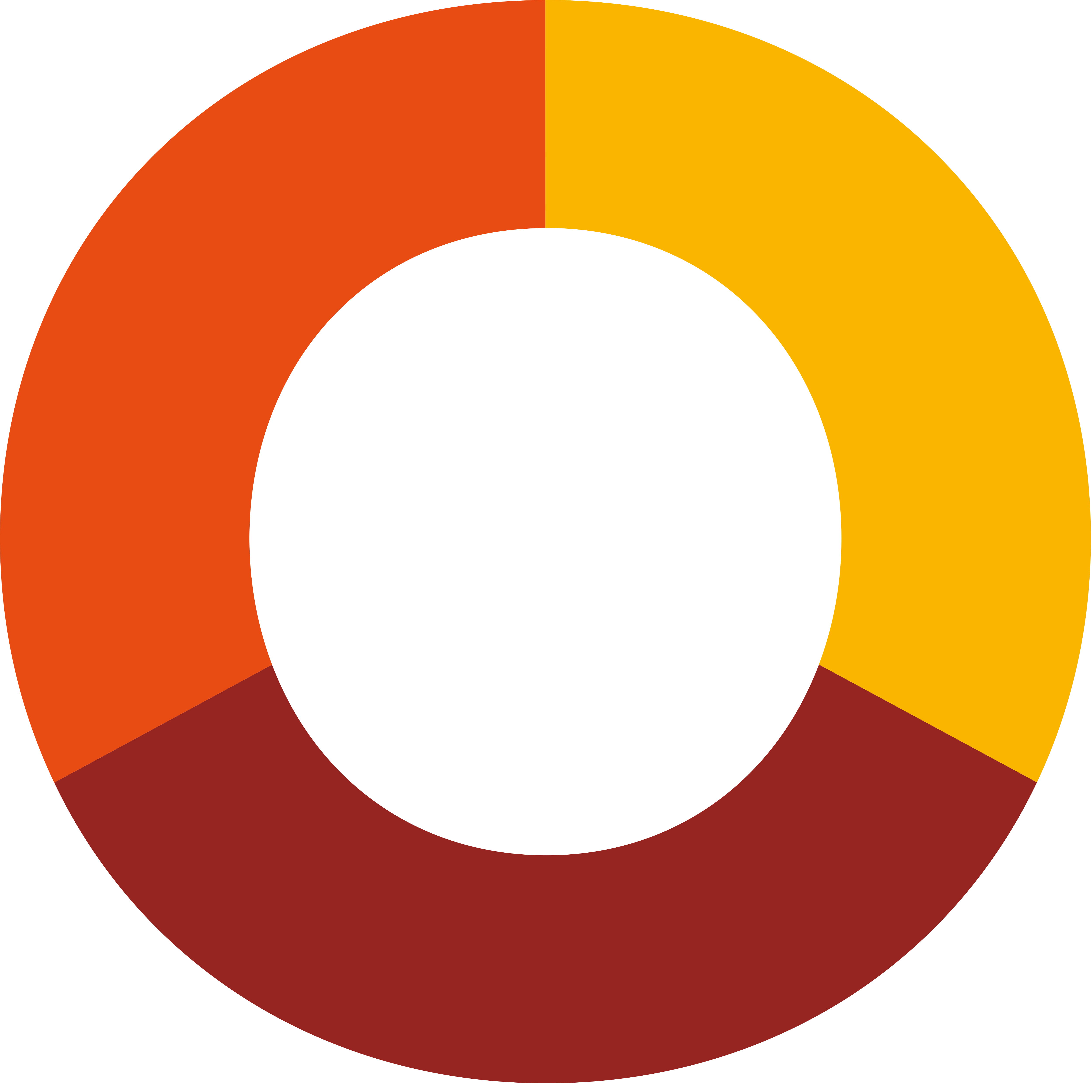 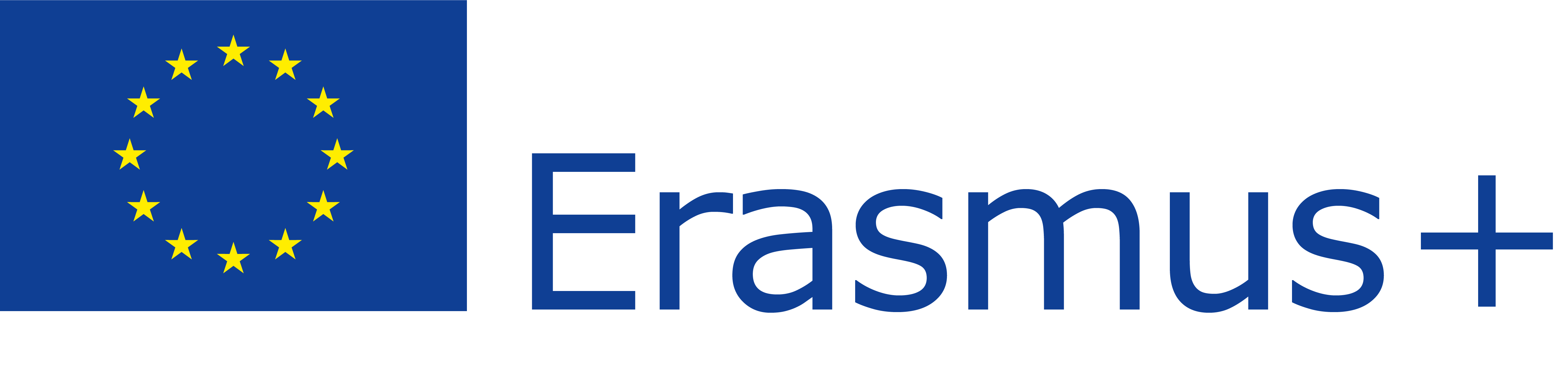 STRATEGISCHE
PARTNERSCHAPPEN
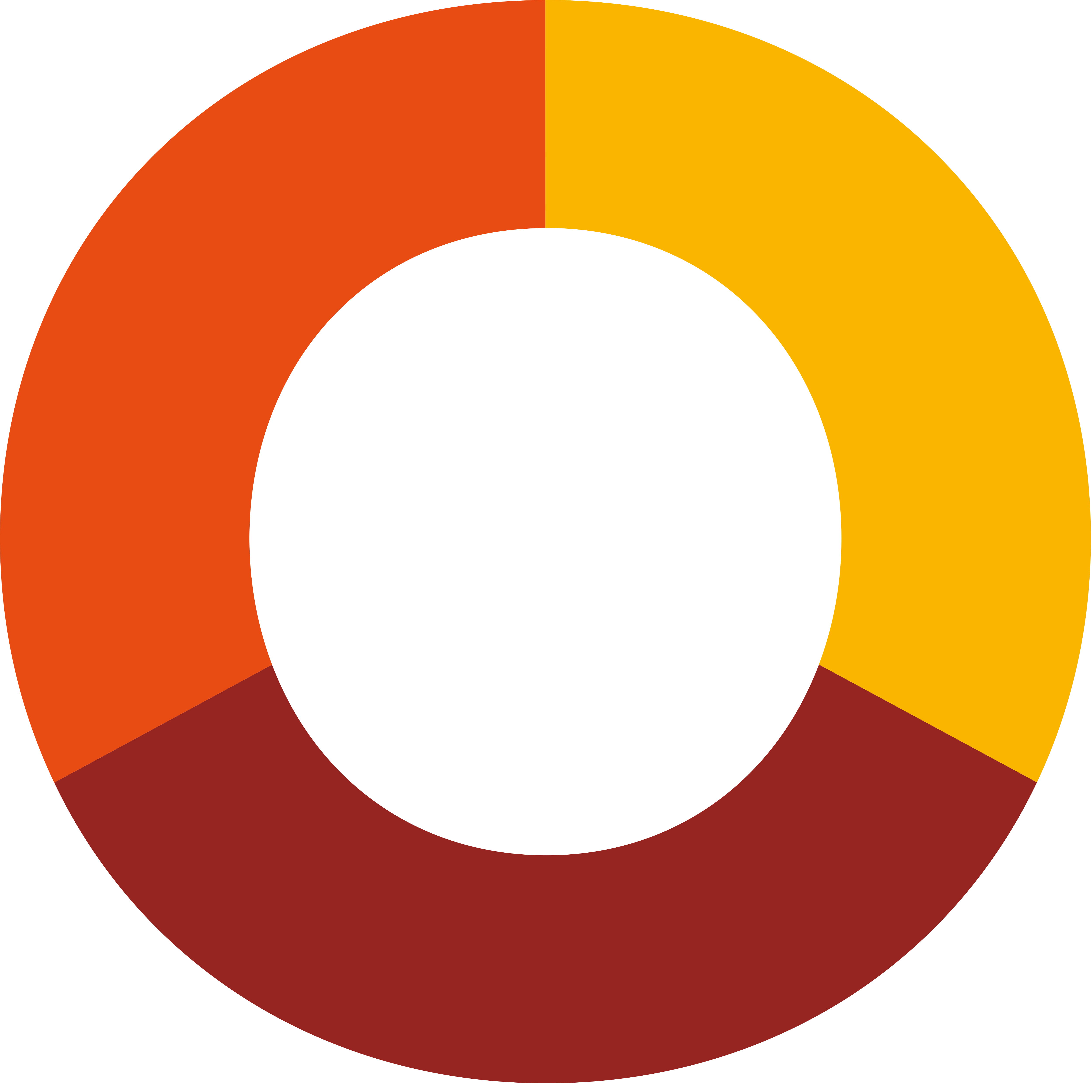 school
exchange
partnerships
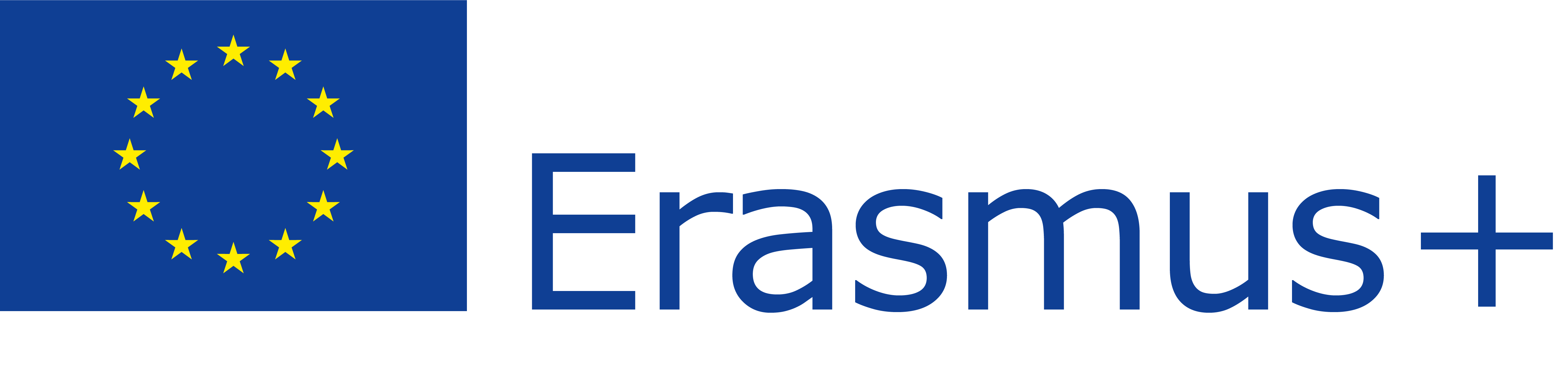 STRATEGISCHE
PARTNERSCHAPPEN
OPLEIDINGS-, ONDERWIJS- EN LEERACTIVITEITEN
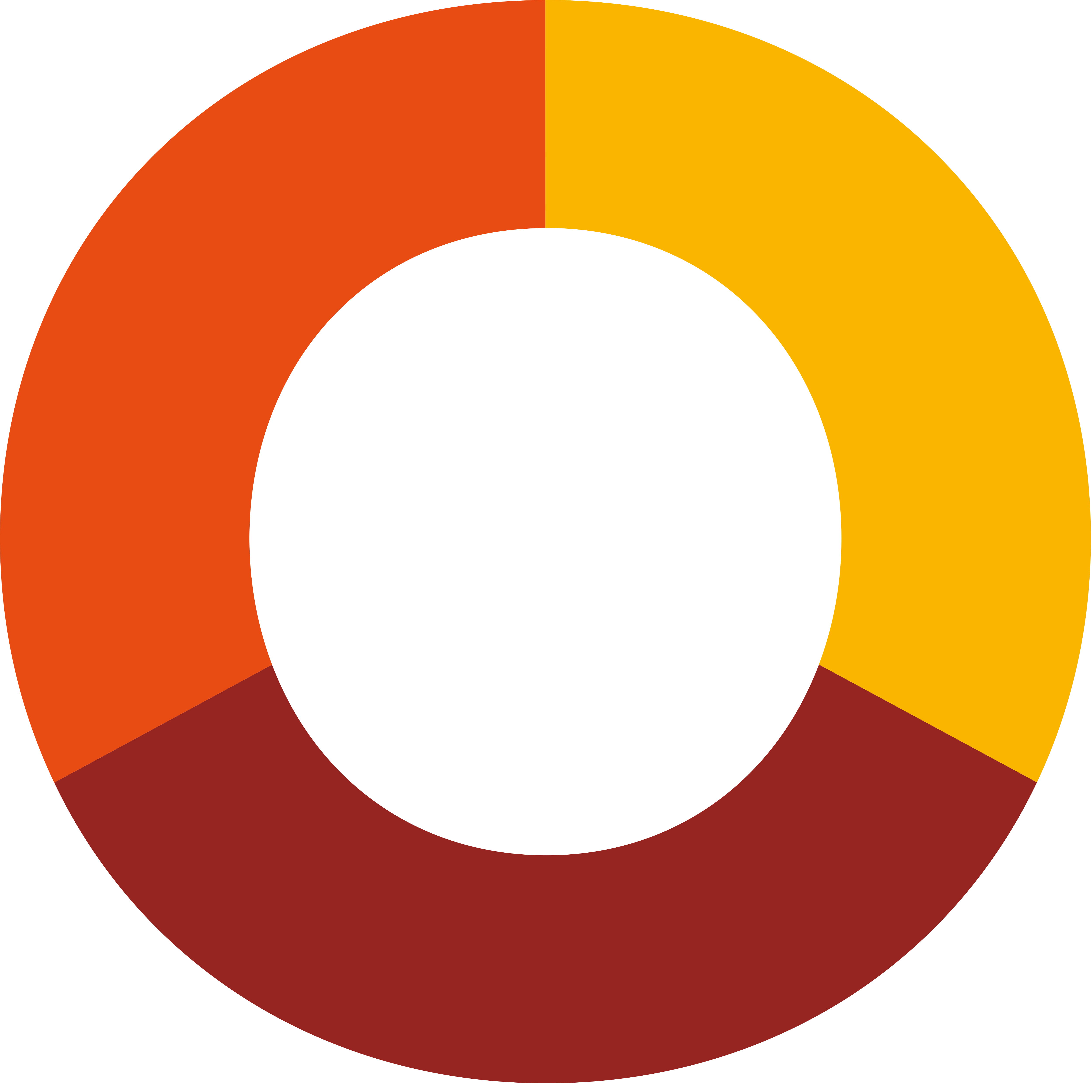 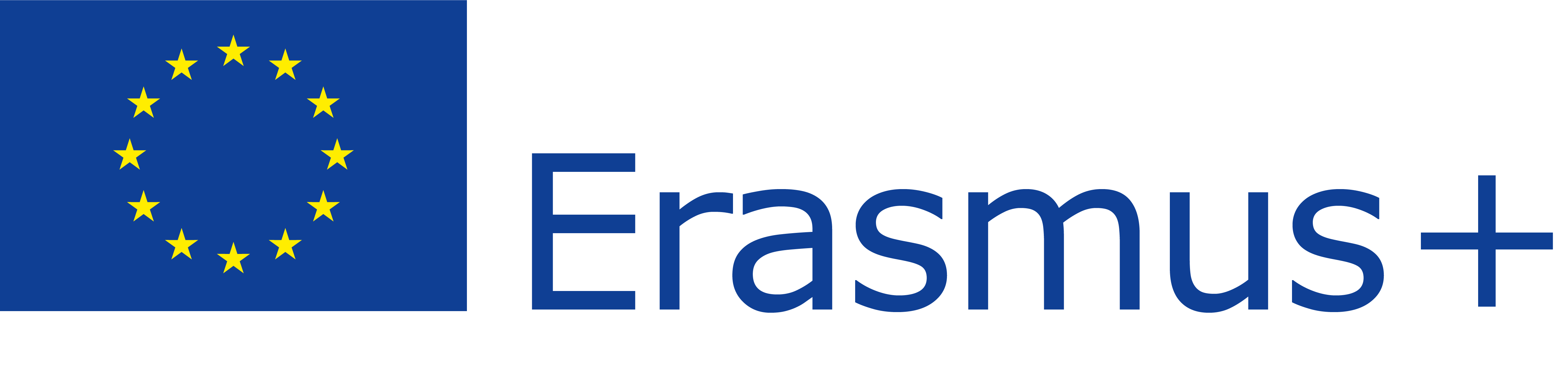 STRATEGISCHE
PARTNERSCHAPPEN
FINANCIERING
SCHOOL EXCHANGE
GOEDE PRAKTIJKEN
INNOVATIE
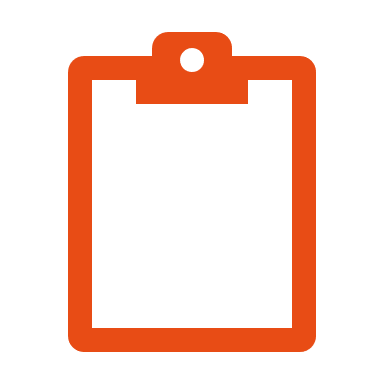 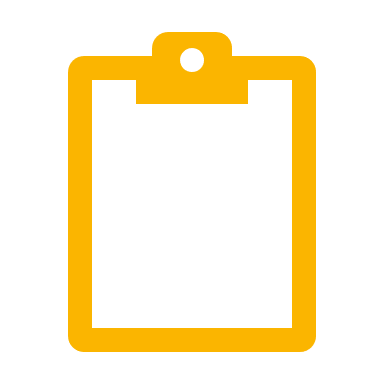 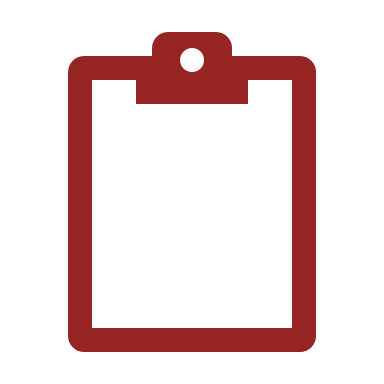 management
projectmeetings
 
 
leeractiviteiten
uitzonderlijke kosten
special needs
management
 
 
 
leeractiviteiten
uitzonderlijke kosten
special needs
management
projectmeetings
intellectuele outputs
multiplierevents
leeractiviteiten
uitzonderlijke kosten
special needs
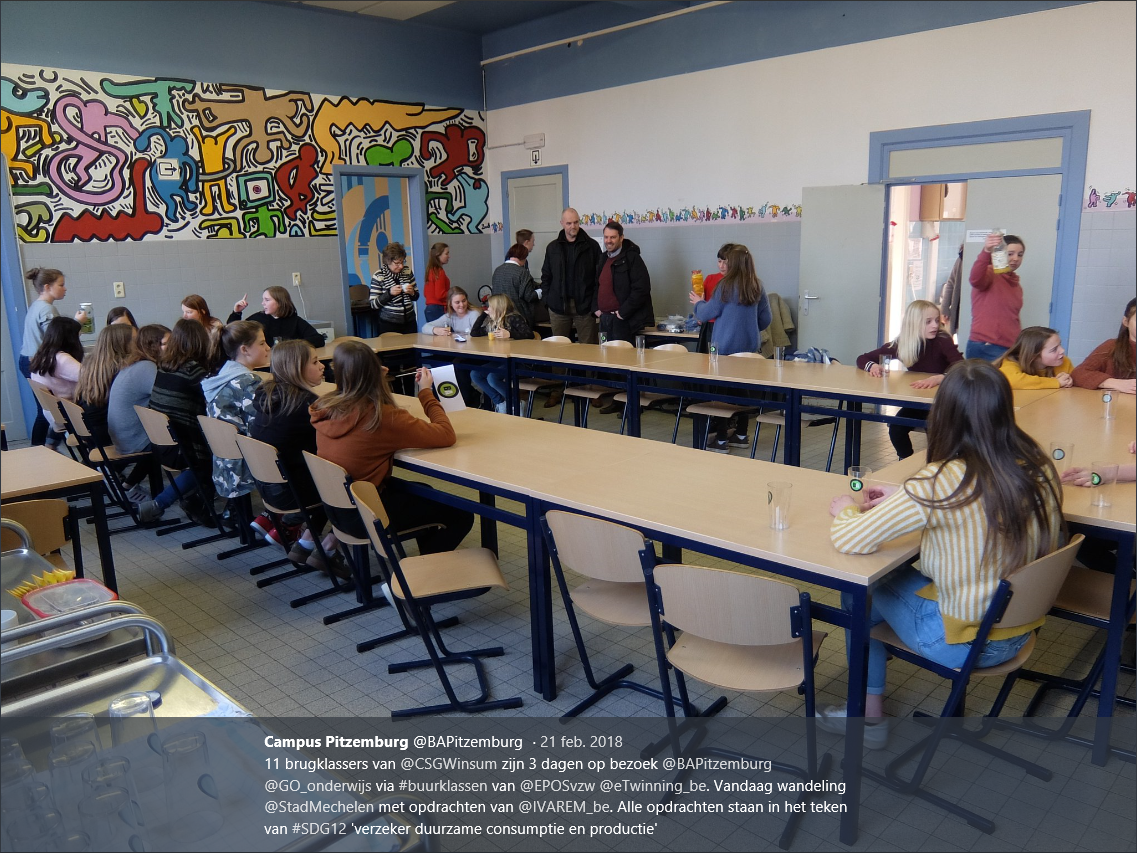 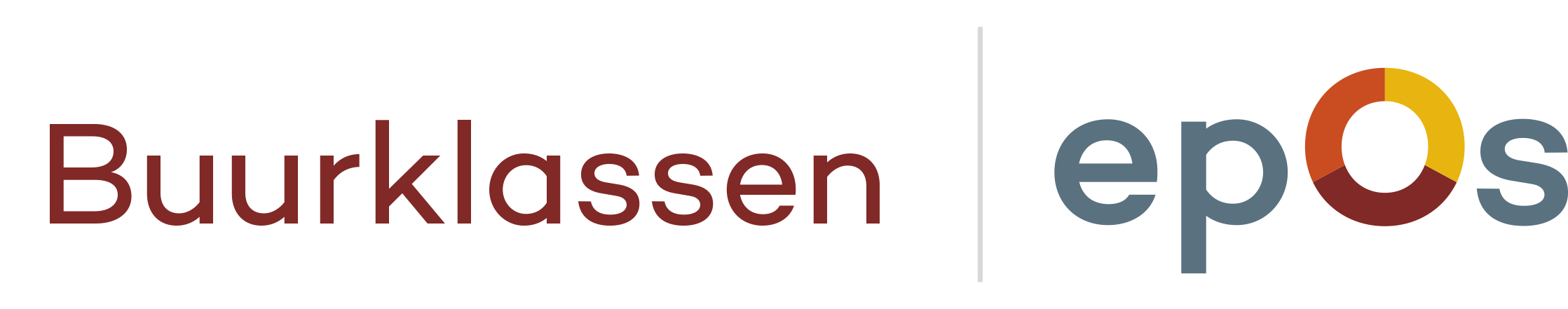 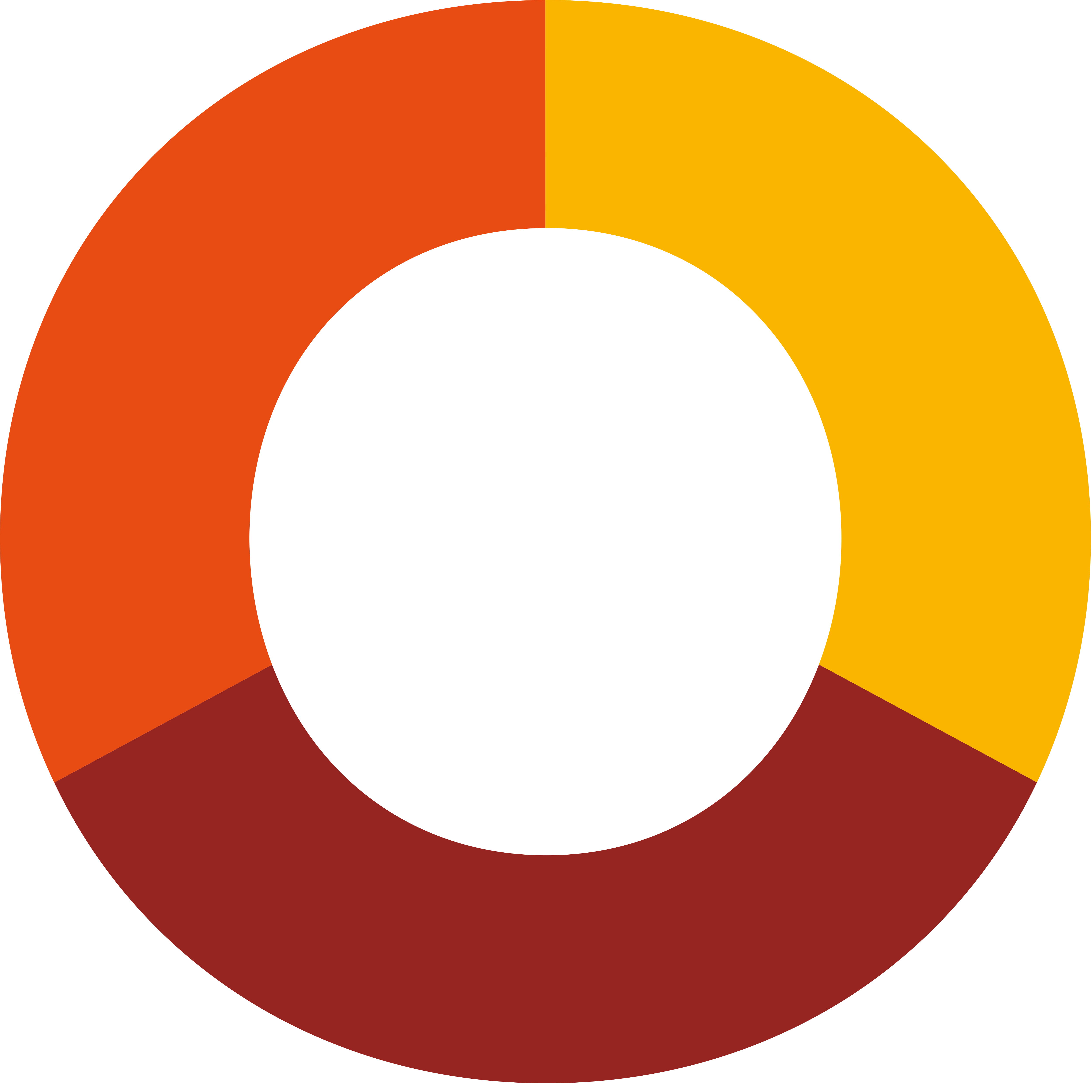 FINANCIERING
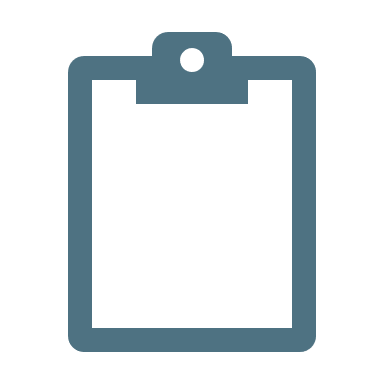 management
voorbereidend bezoek
bezoek aan de partnerschool
ontvangst van de partnerschool
special needs
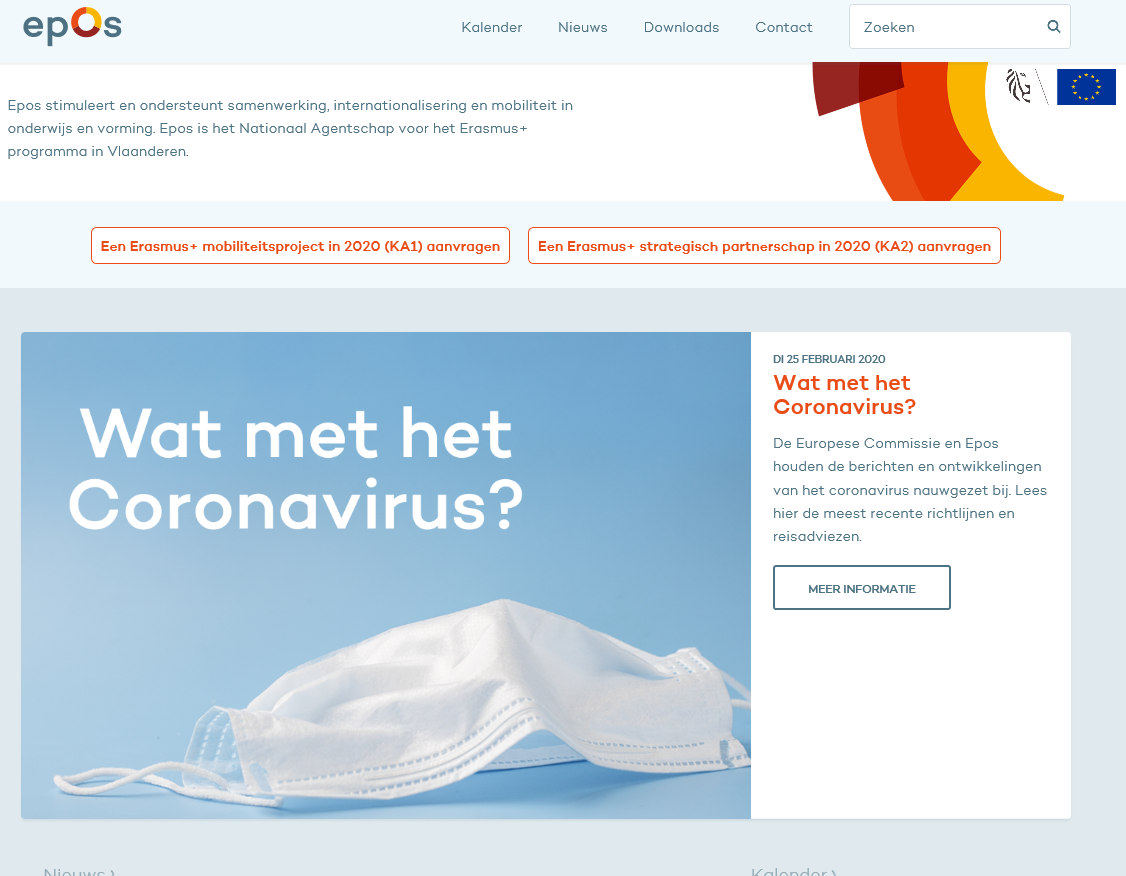 www.epos-vlaanderen.be
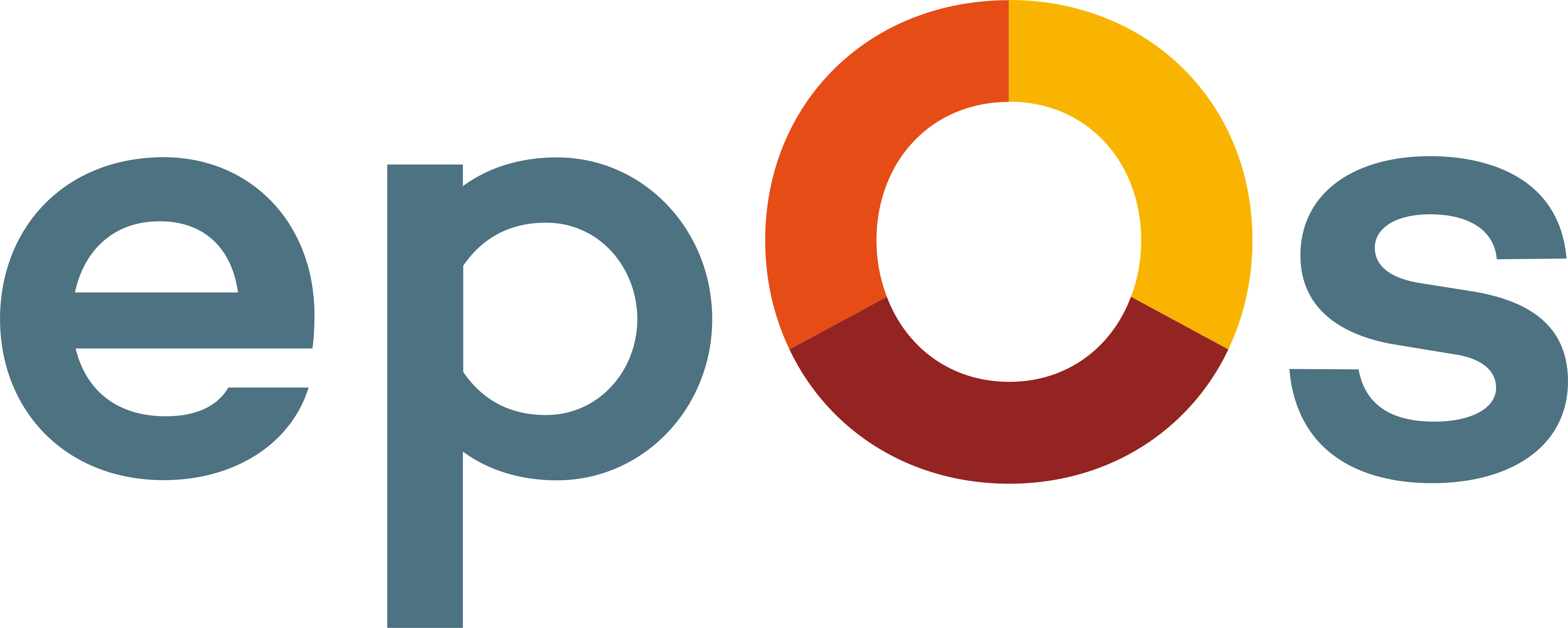 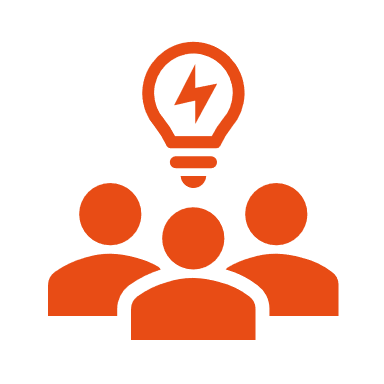 inspiratiesessies
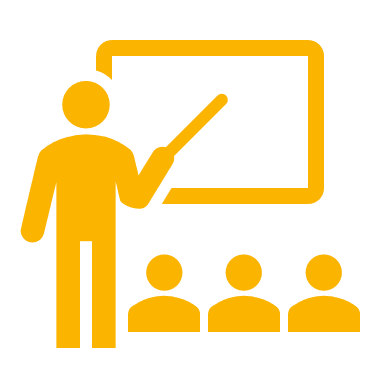 informatiesessies
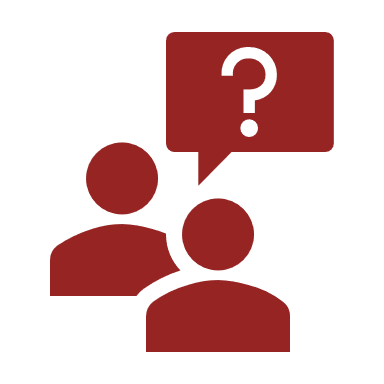 schrijfsessies
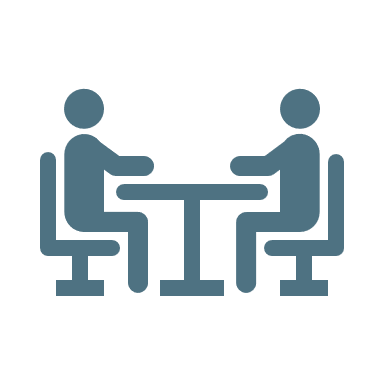 adviesgesprekken
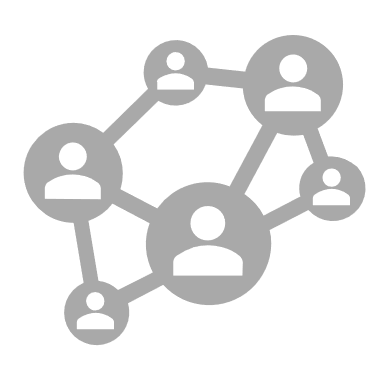 contactseminaries
voorbereidende bezoeken
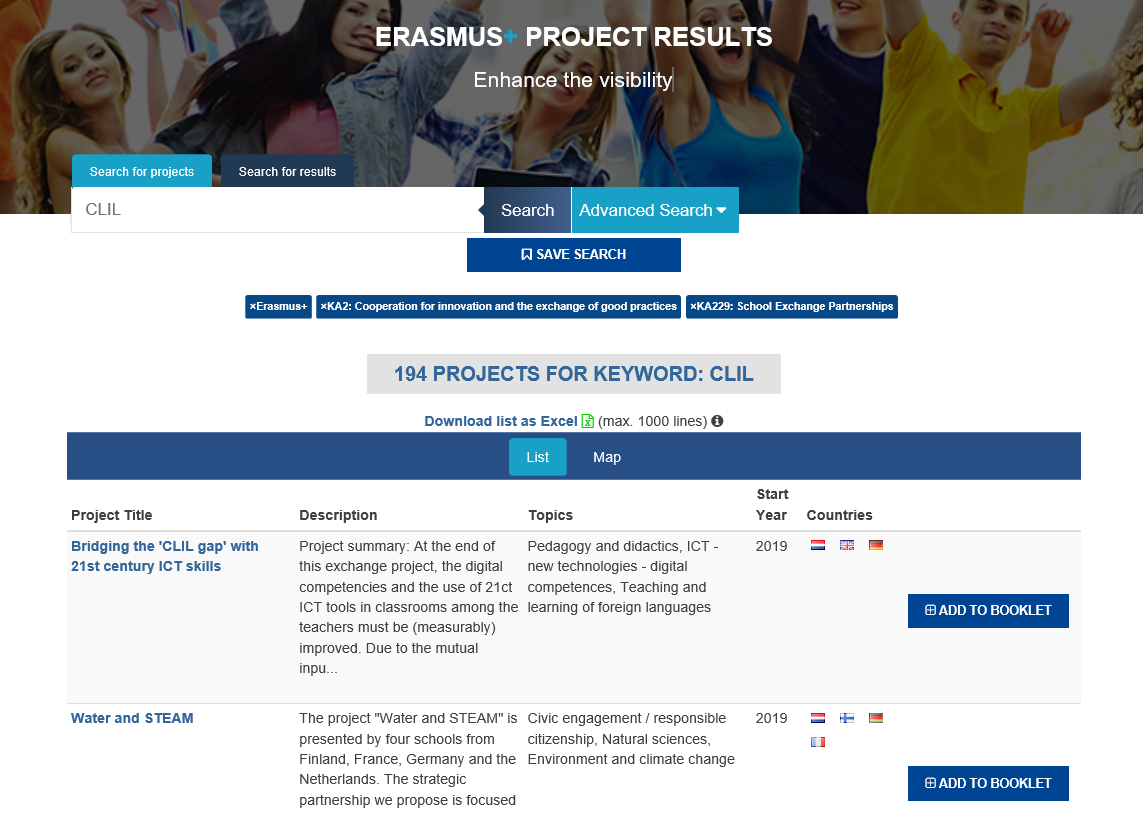 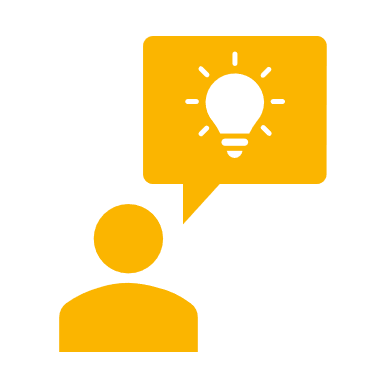 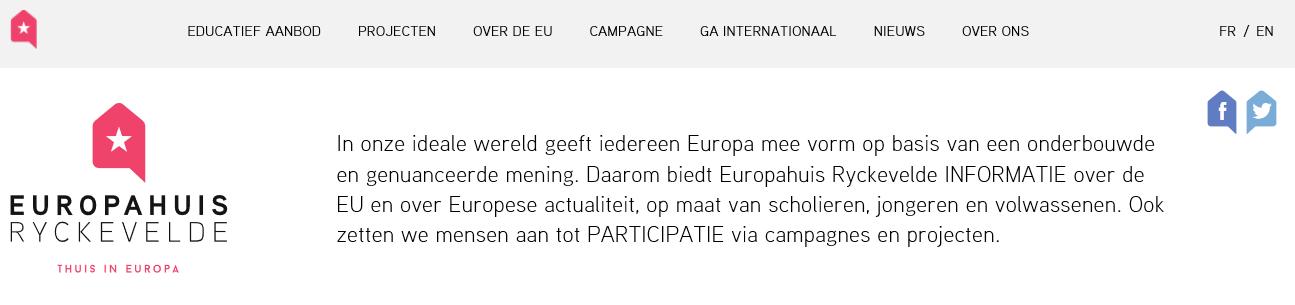 www.europahuis.be
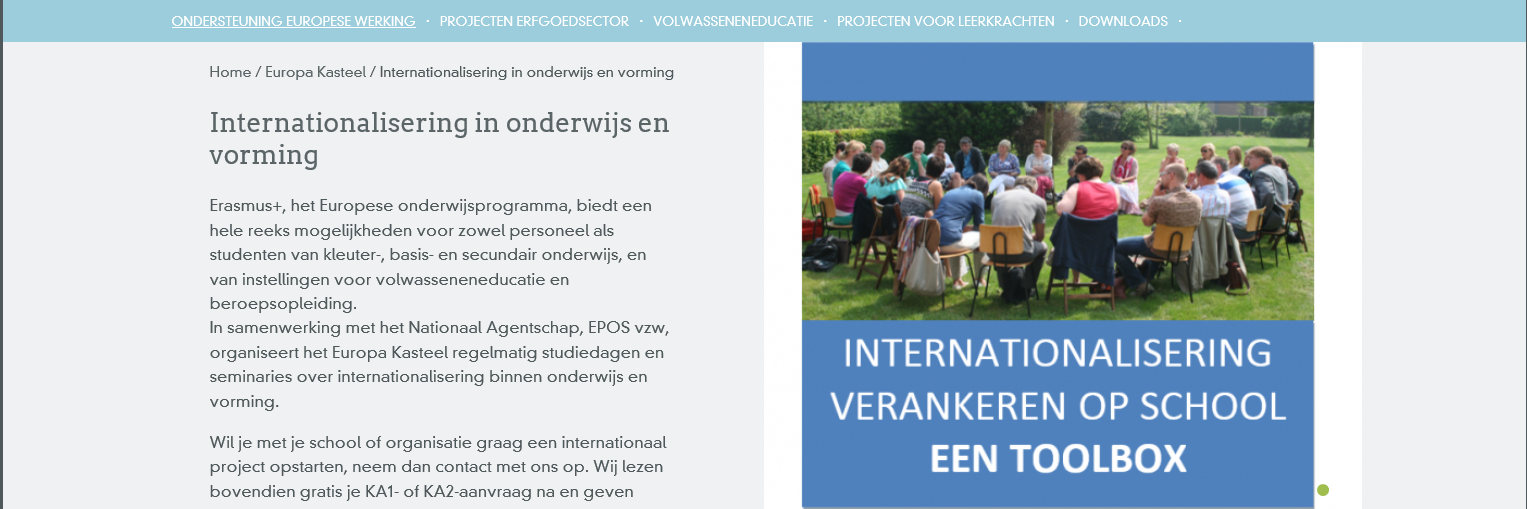 www.alden-biesen.be/nl/Europakasteel
EUROPESE SAMENWERKINGVOOR EN DOOR DE SCHOOL